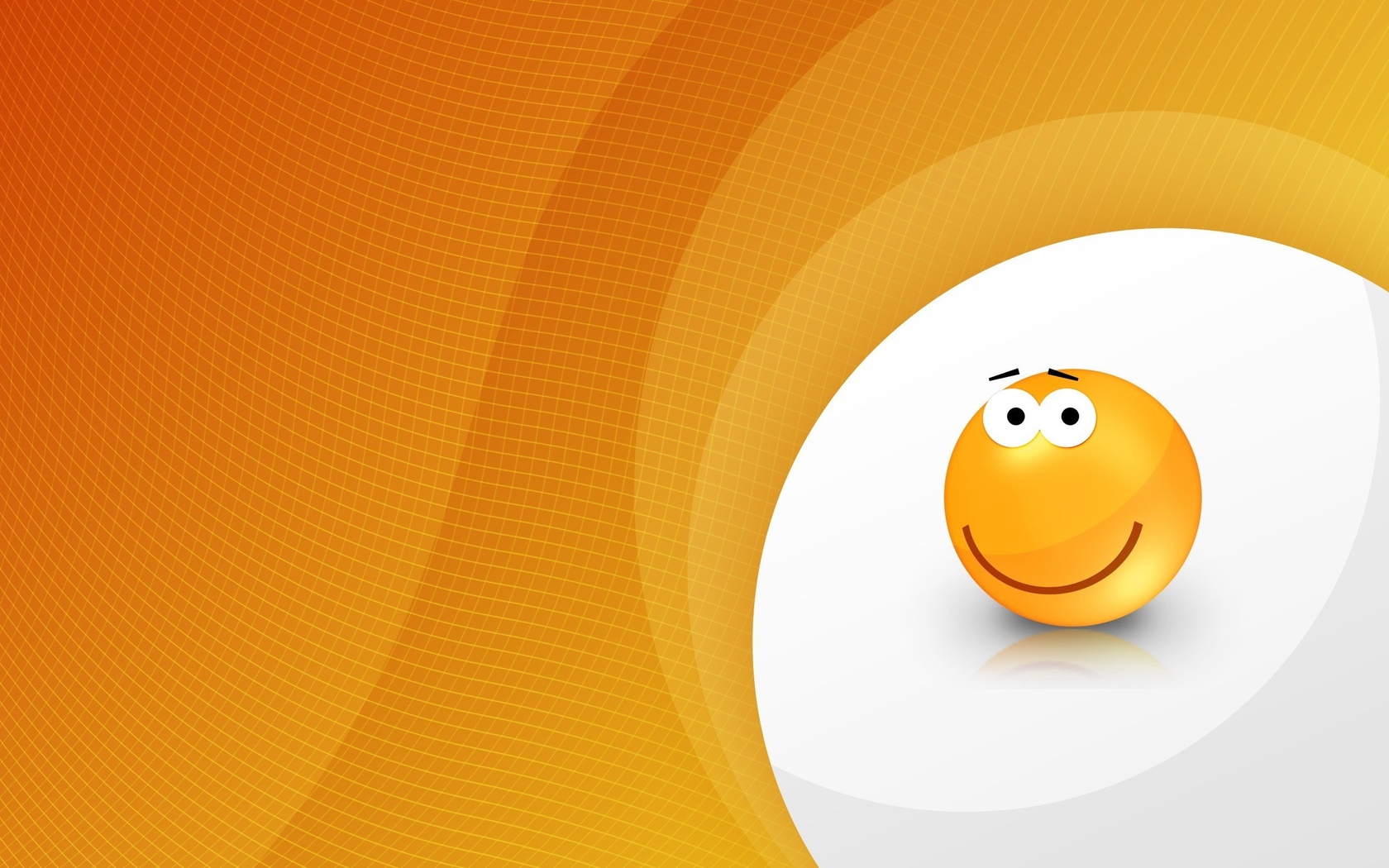 ПРОТОПОПІВСЬКА ЗШ І-ІІІ СТУПЕНІВ
2016 рік
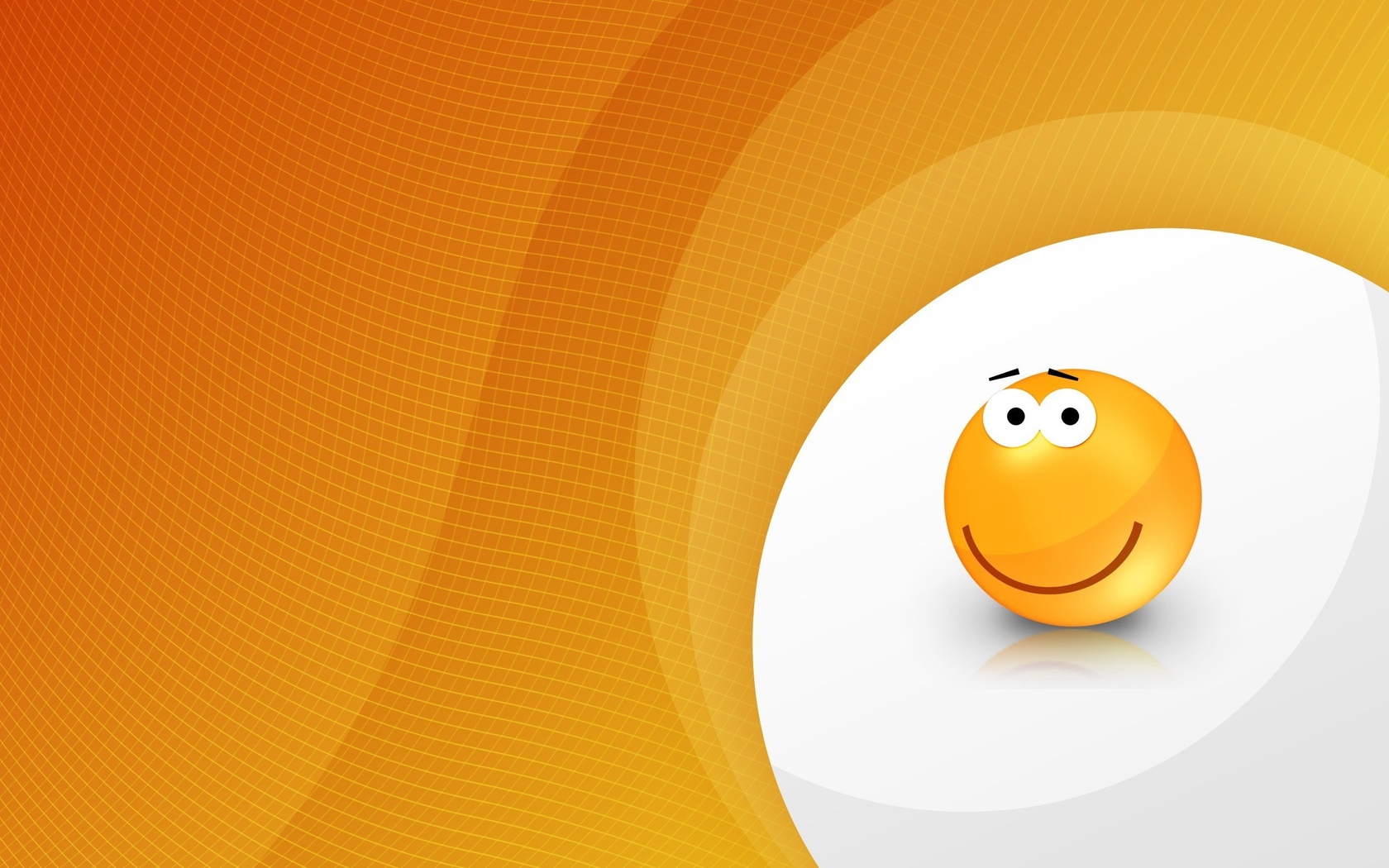 «HELLO, SUMMER! HELLO, САMP!»
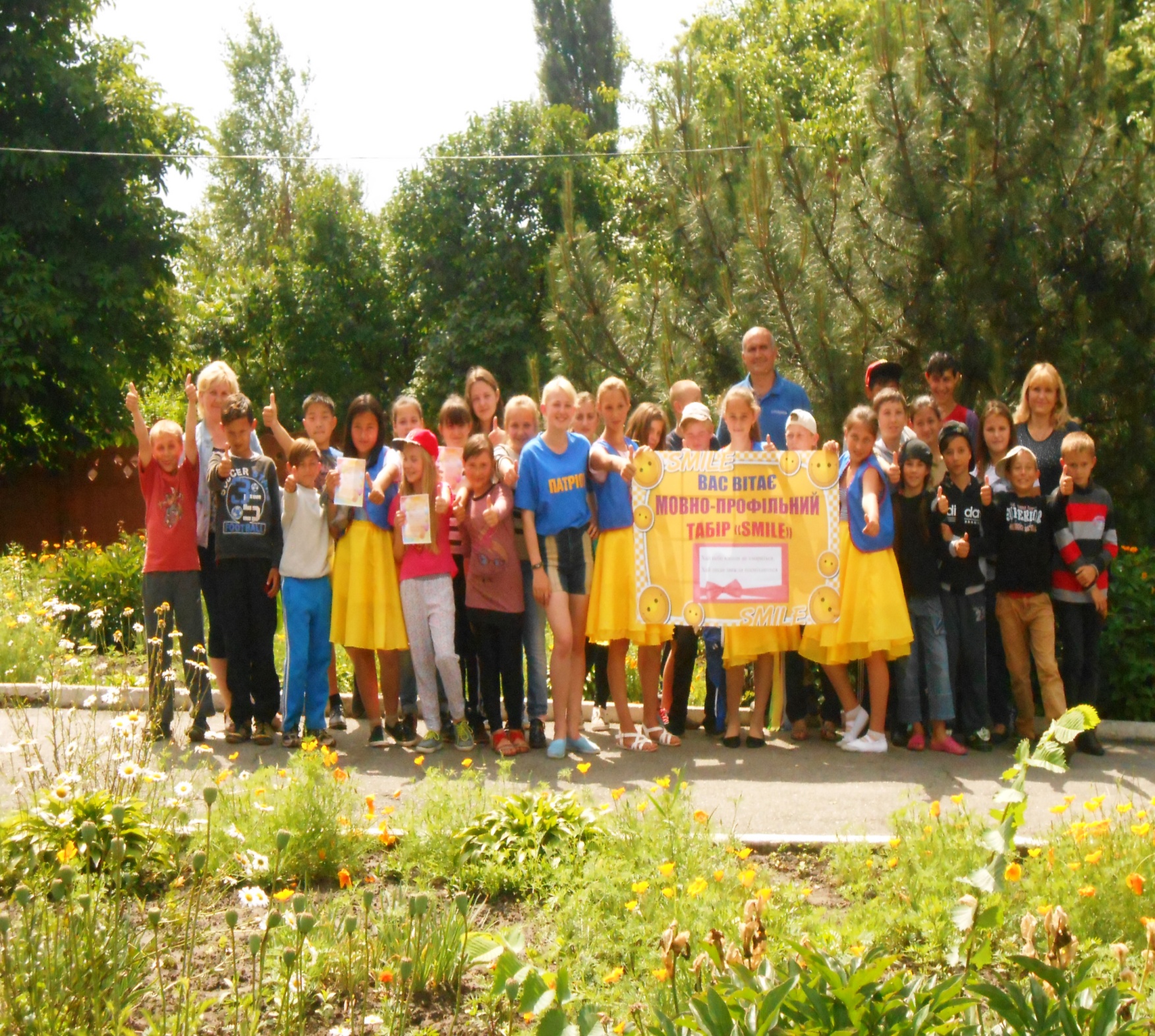 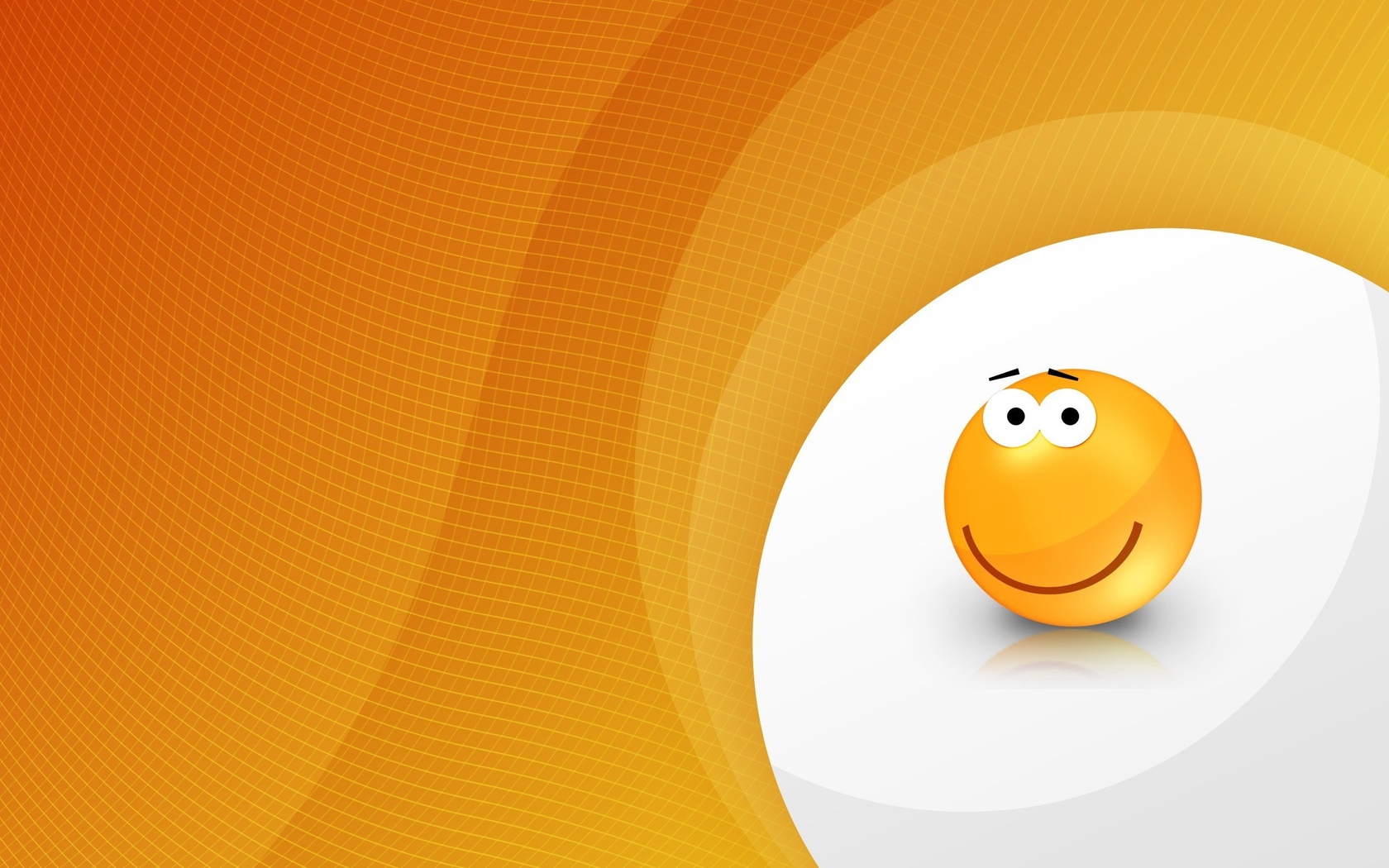 ЕМБЛЕМА ТАБОРУ
S – Super
 M- Modern 
 I – Imaginary
 L – Lucky
 E – Energy
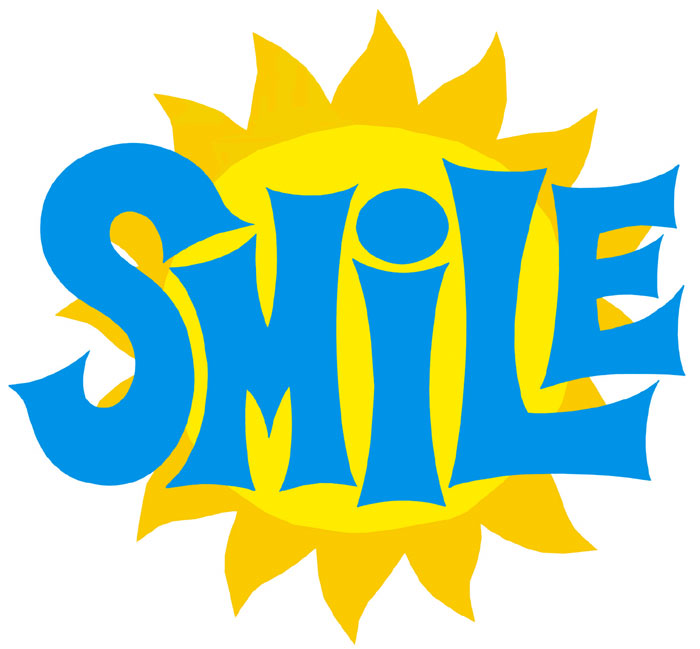 Summer time has come to us
And we are ready to have fun
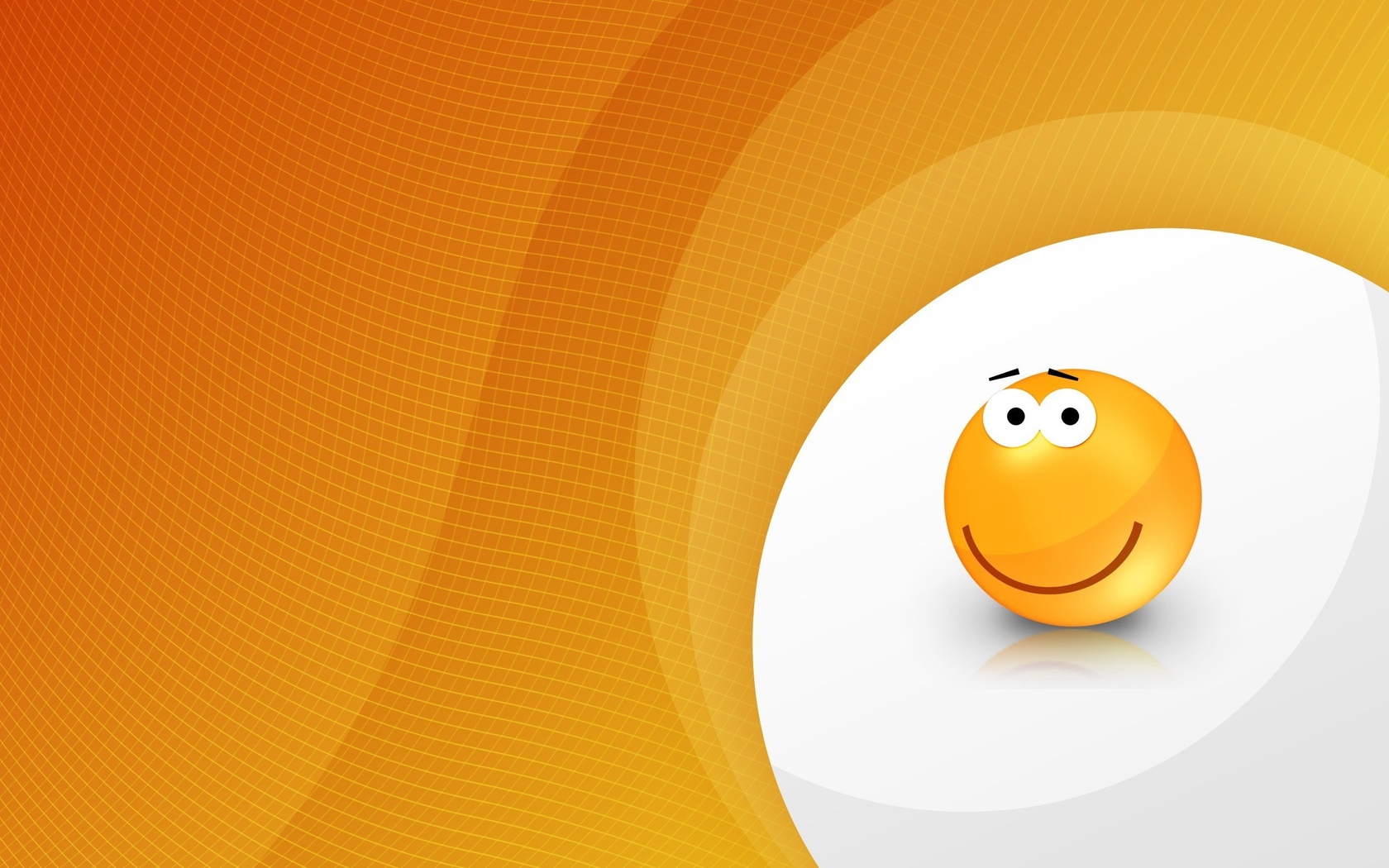 ПІСНЯ ТАБОРУ
«Summer Song”
Summertime(4)	
Sun, sun, sun
I like the sun (2) 
Sea, sea, sea
I like deep blue sea(2)
Summertime(4)
Grass, grass, grass
I like green, green grass(2)
Summertime(4)
Butterflies, butterflies
I like butterflies(2)
Summertime(6)
I like summertime
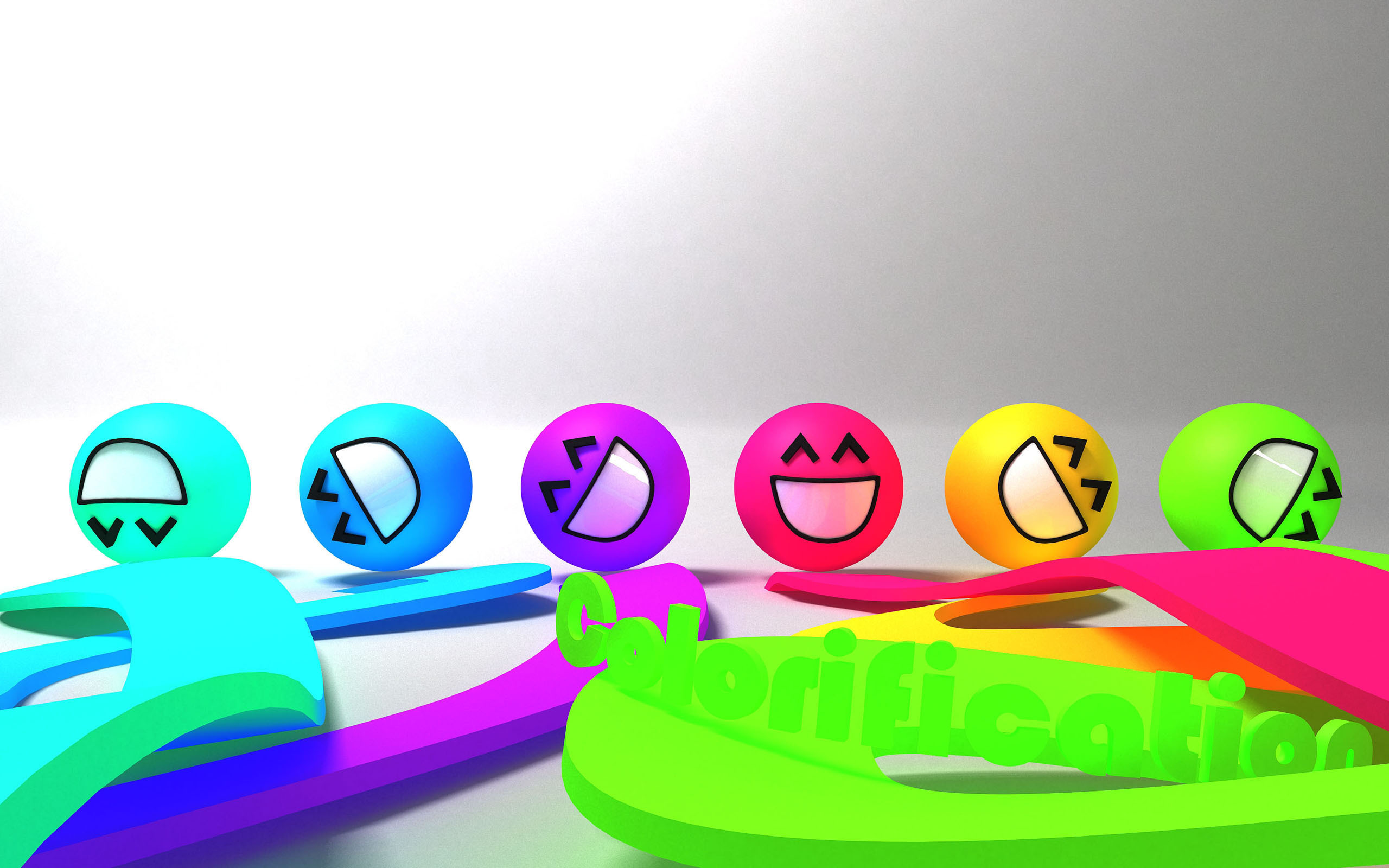 ДЕВІЗ ТАБОРУ
Smile is shone,
The smile is warm,Smile is the source of all life!А smile shinesThree, four – warmsOur children allAnd gives children laughter!
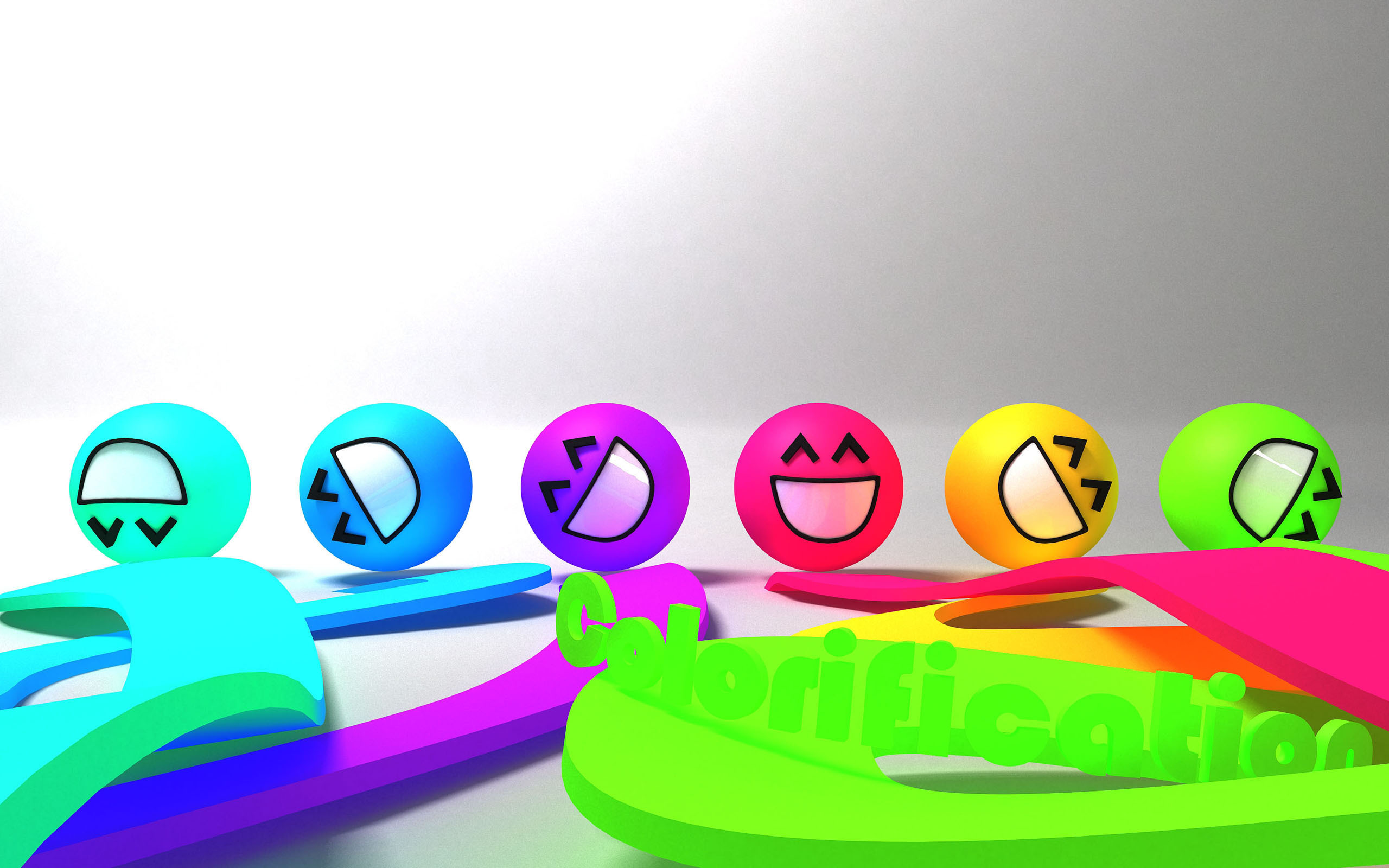 МЕТА РОБОТИ
Метою організації такого табору було, по-перше, бажання учнів більше спілкуватись у повсякденних ситуаціях англійською мовою, по-друге, на базі навчального закладу за програмою «Молодіжний розвиток»  працює волонтер Корпусу Миру США в Україні Алессандрія Хайнес, яка є носієм англійської мови,  по-третє, бажання дітей організовувати та брати участь у презентаціях, мініатюрах, конкурсах, спортивних іграх. А у вчителя англійської мови  виникла нагода    спонукати учнів до розмовної практики, розширити рамки навчального процесу, використовуючи технічні засоби навчання, що є у школі
 (проектор, комп’ютерний клас, караоке).
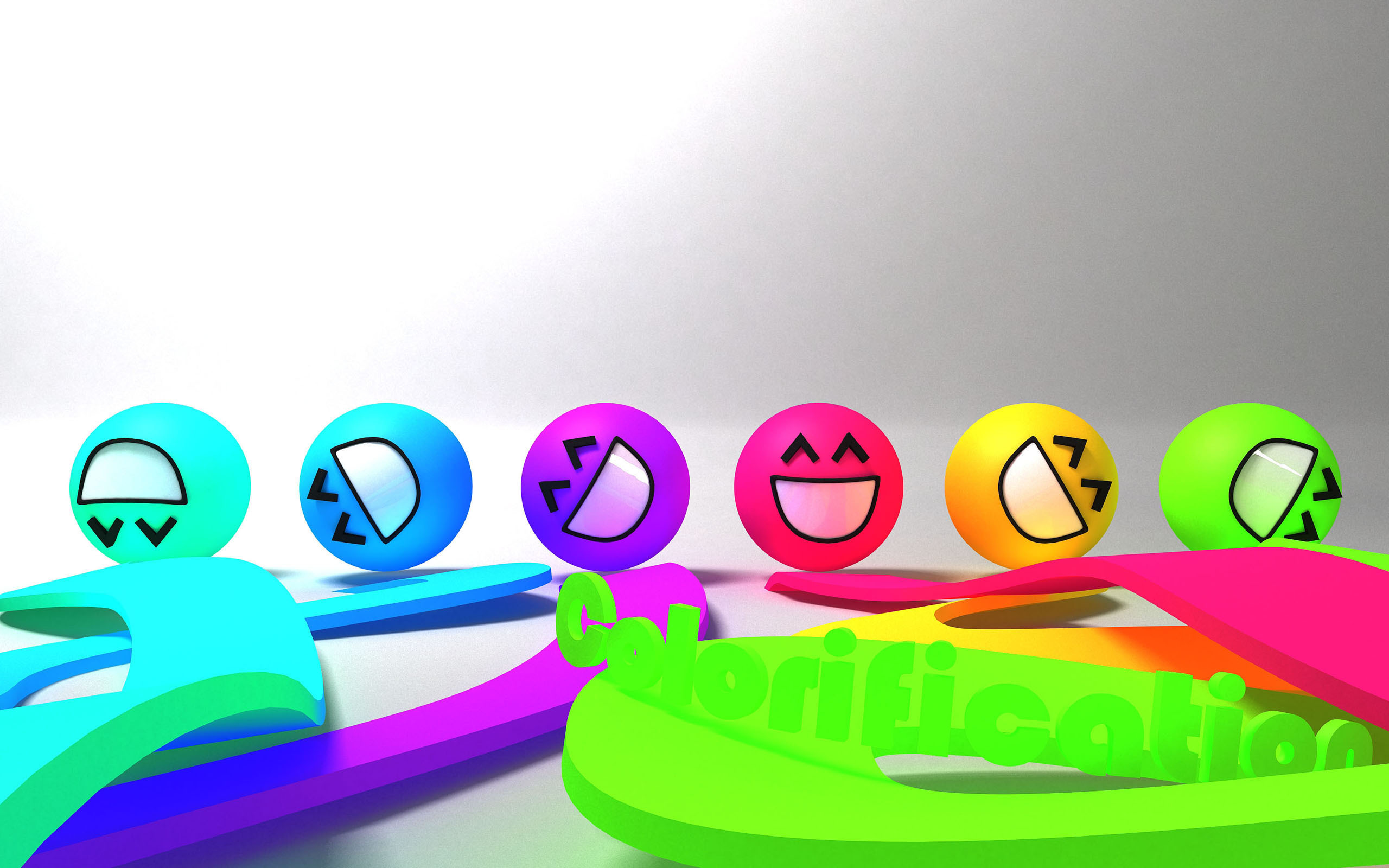 У таборі  була  створена  така позитивна атмосфера, яка впливала на дружні стосунки між дітьми та загонами. Вихованці мали  можливість самовиразитись, демонструючи свої творчі, фізичні та розумові здібності. Використовуючи різні форми та методи роботи, впроваджуючи сучасні технічні засоби, учні повторювали, розширювали, застосовували на практиці набуті раніше знання з англійської мови. Театралізовані вистави, конкурси, інтерактивні, спортивні та  інтелектуальні ігри, обговоренням англійською мовою різноманітних порад щодо здорового способу життя, виробленню лідерських навичок підвищували  зацікавленість вихованців та надавали їм впевненості у рівні своїх знань, успішності їх діяльності на майбутнє, допомагали виявити прогалини та своєчасно іх відпрацювати.
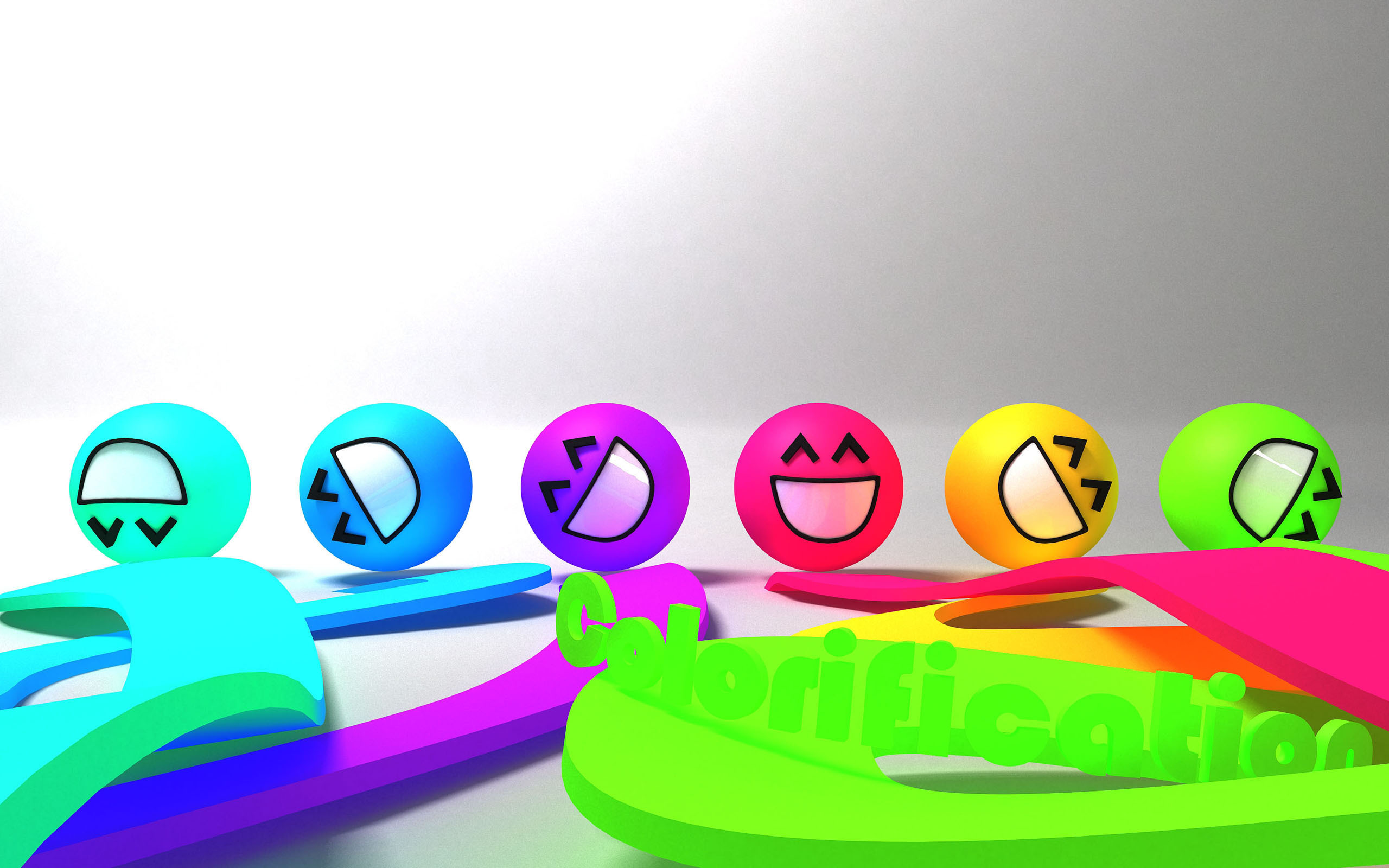 СТРУКТУРА РОБОТИ МОВНО- ПРОФІЛЬНОГО ТАБОРУ “SMILE”
СПОРТИВНО – МАСОВА РОБОТА
ІНТЕРАКТИВНІ ЗАНЯТТЯ
ЗАХОДИ З АКТИВНИМ ВИКОРИСТА-ННЯМ АНГЛІЙСЬКОЇ МОВИ
НАПРЯМКИ РОБОТИ ТАБОРУ
ЗДОРОВИЙ СПОСІБ ЖИТТЯ
АНГЛІЙСЬКА ЗАСОБАМИ МУЗИКИ
ЕКСКУРСІЇ
ТВОРЧА МАЙСТЕРНЯ
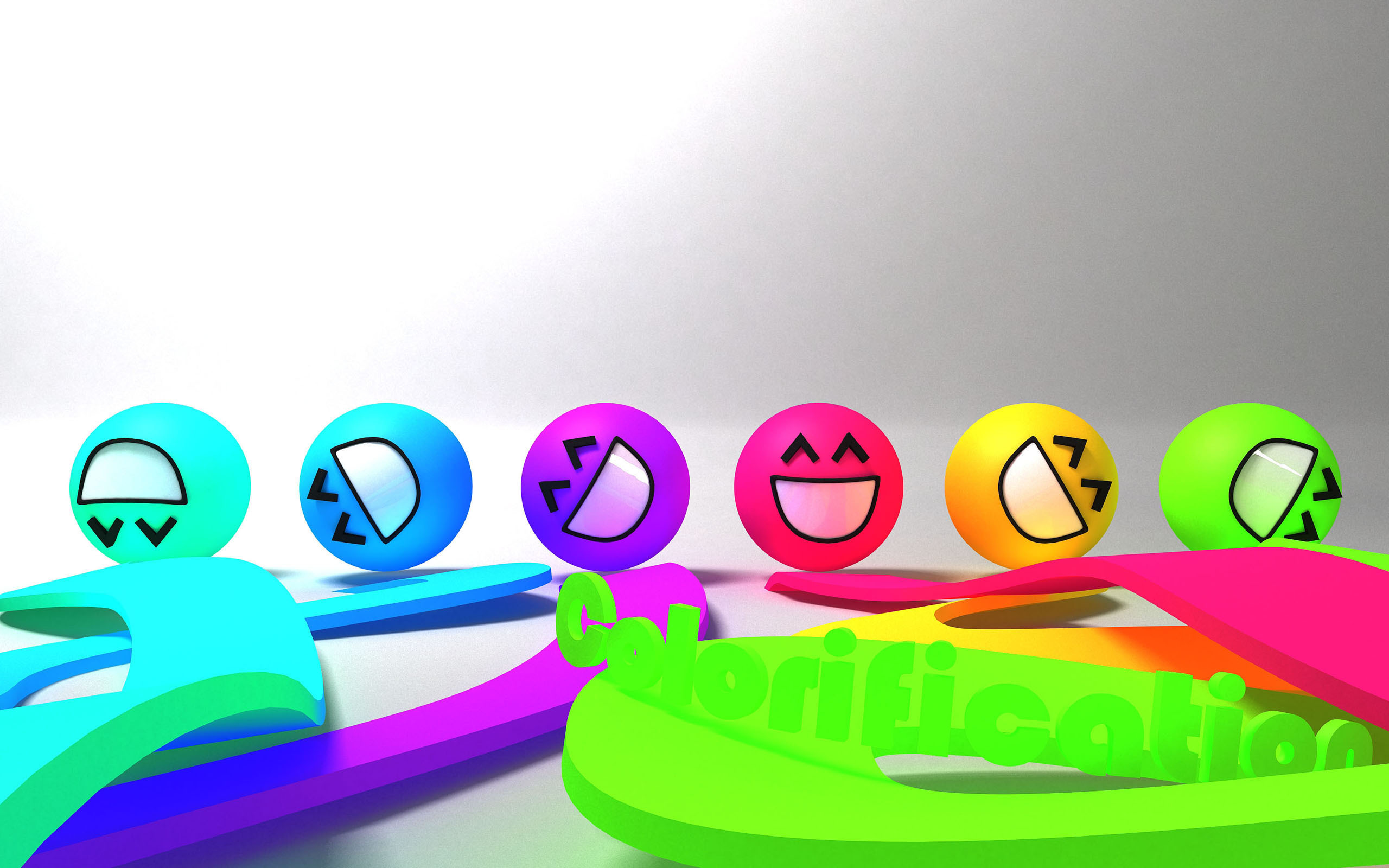 НАШІ ЗАГОНИ
JOY
RAYS
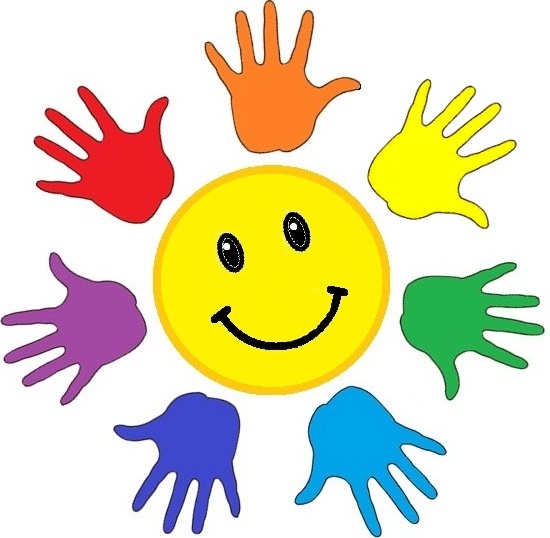 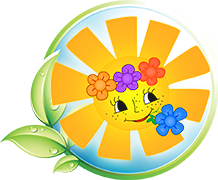 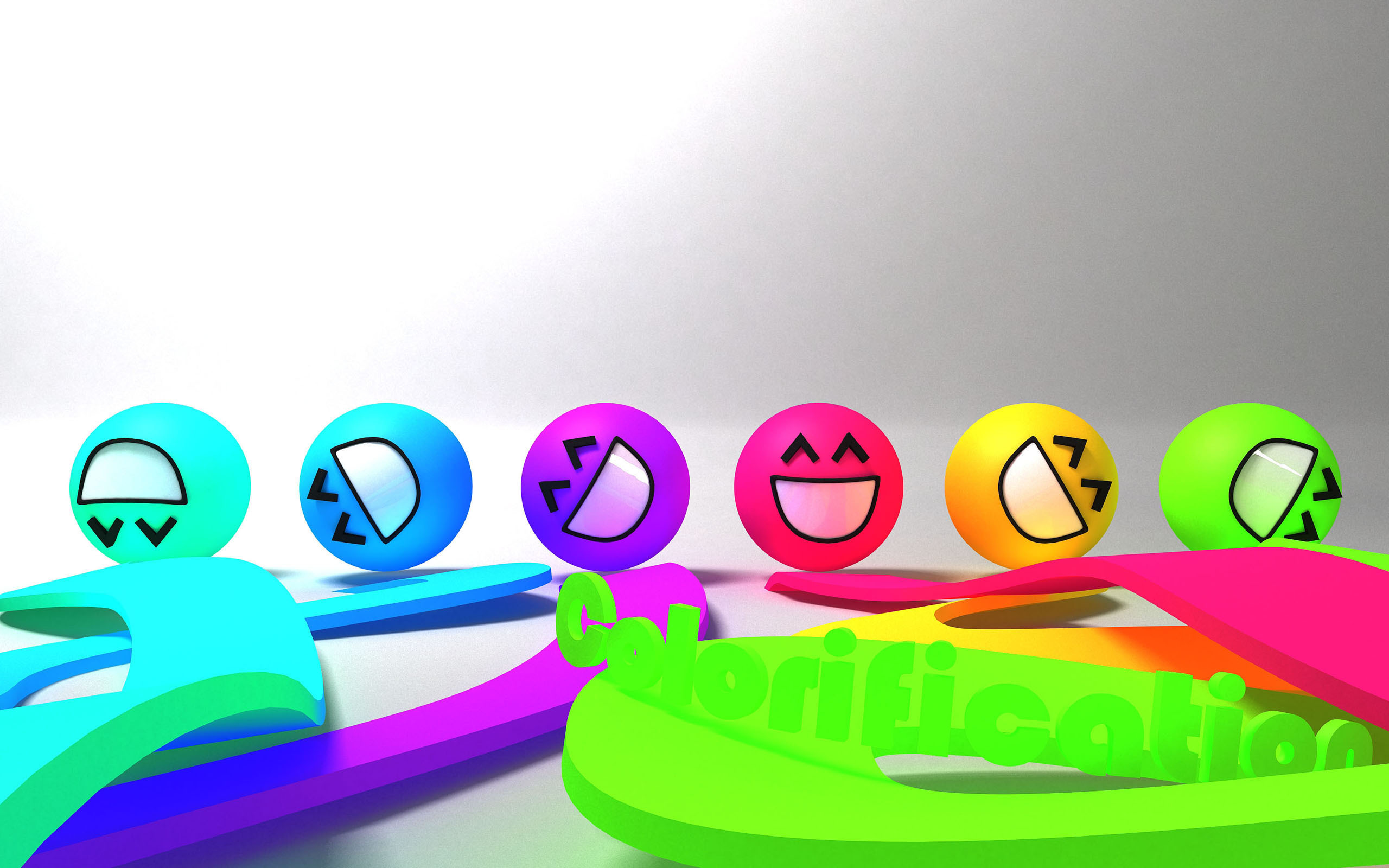 ДЕВІЗИ ЗАГОНІВ
RAYS
JOY
New friends to meet,
New joys to greet,
New things to see, 
Camp life  for you
Camp life for me!
JOY is super
JOY is cool
JOY is great
In summer, 
at school.
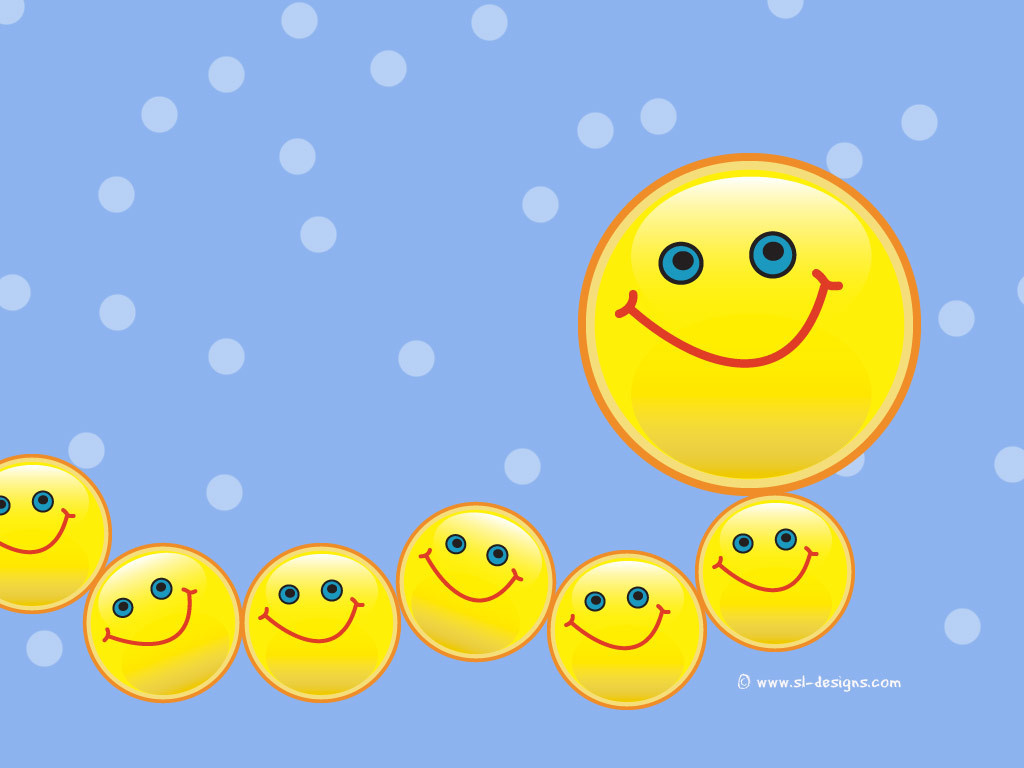 День знайомствThe Day of Acquaintance
The feast of the opening of the camp session. Gala-concert "School's got talent".
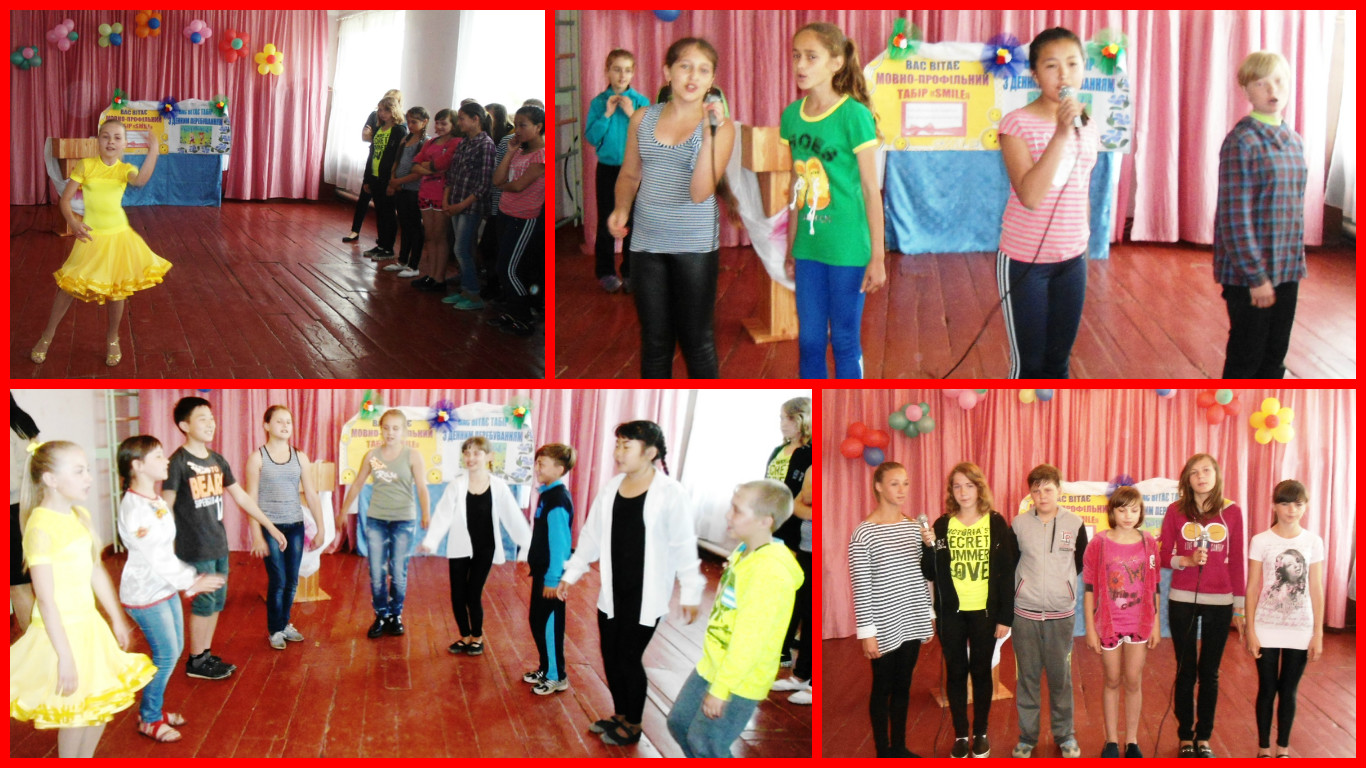 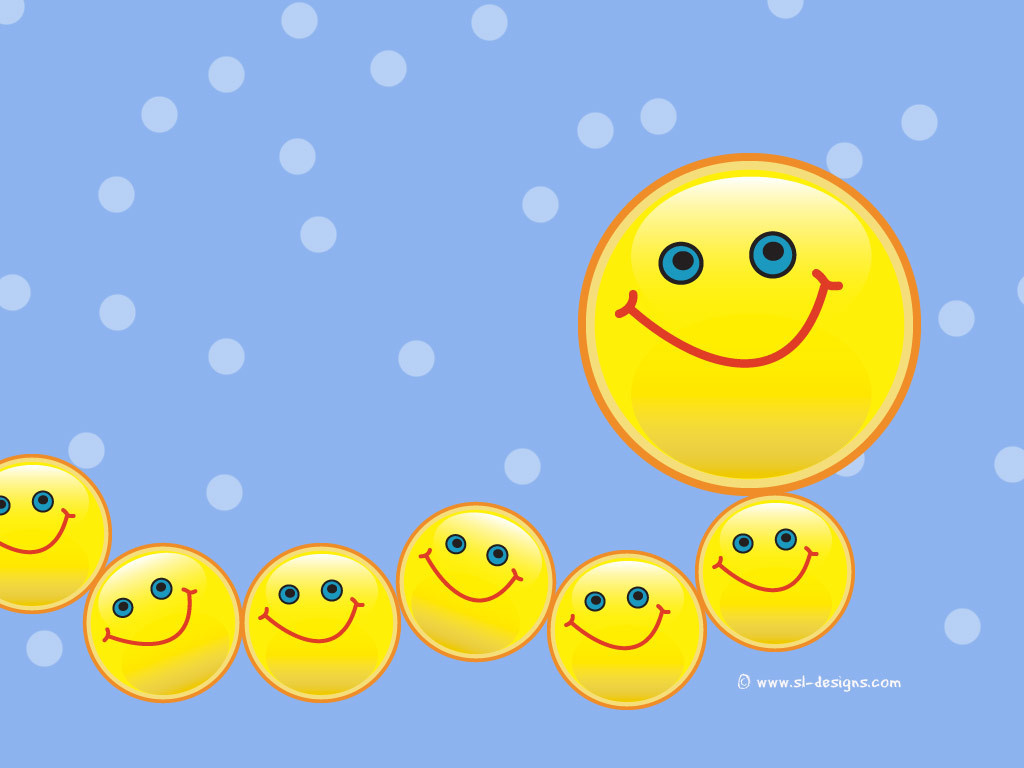 День  здорового способу життя«Day healthy lifestyle»
Racing relay/ Recreational sports
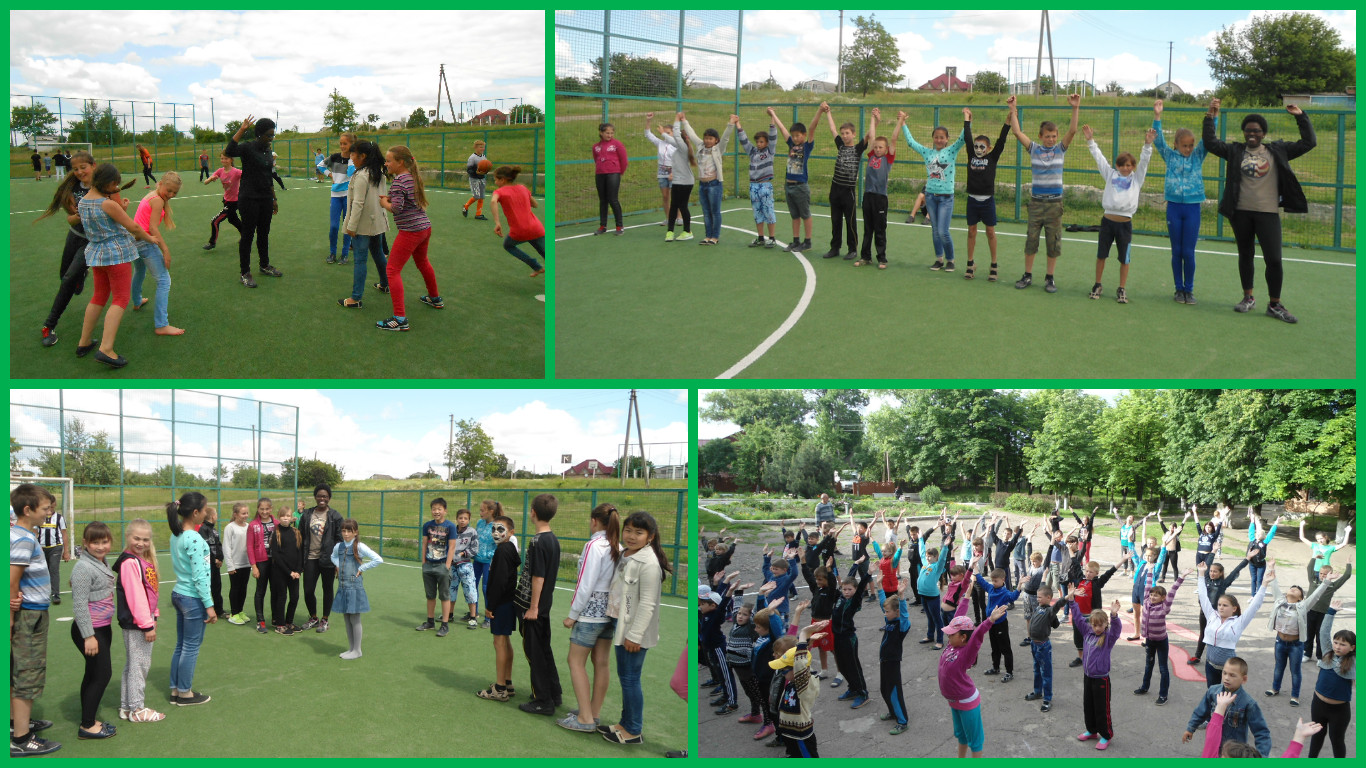 We stand for healthy lifestyle!
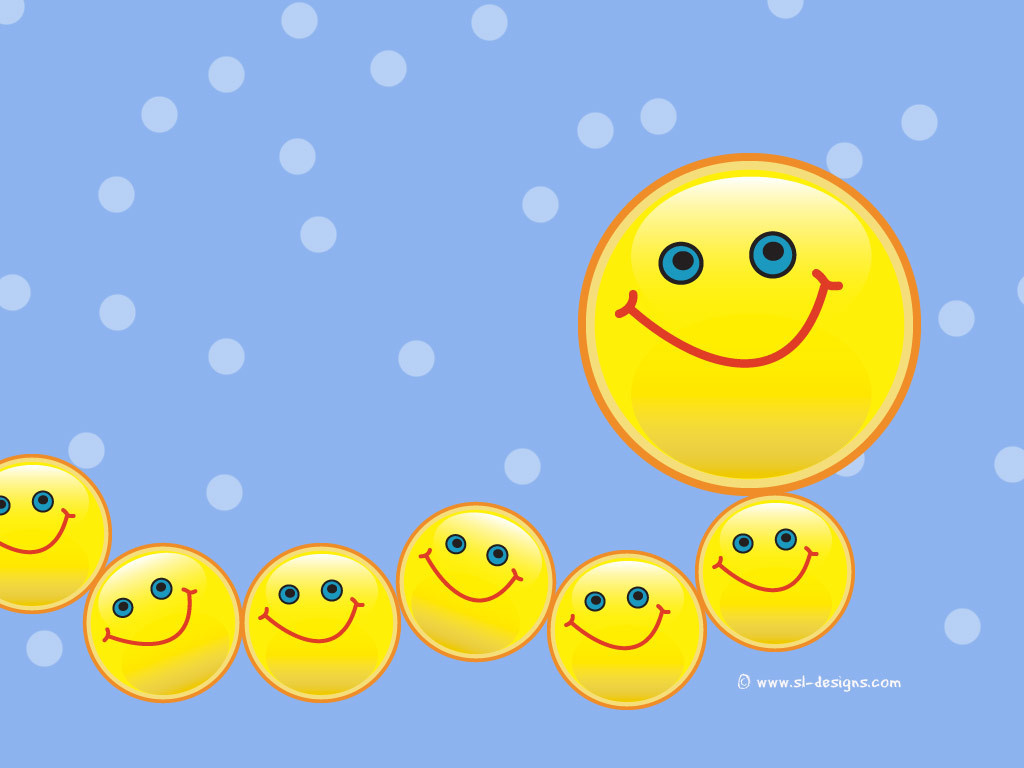 День друзів
Friendship Day
Create picture books that can 
be signed by other campers  
“I draw a friend”
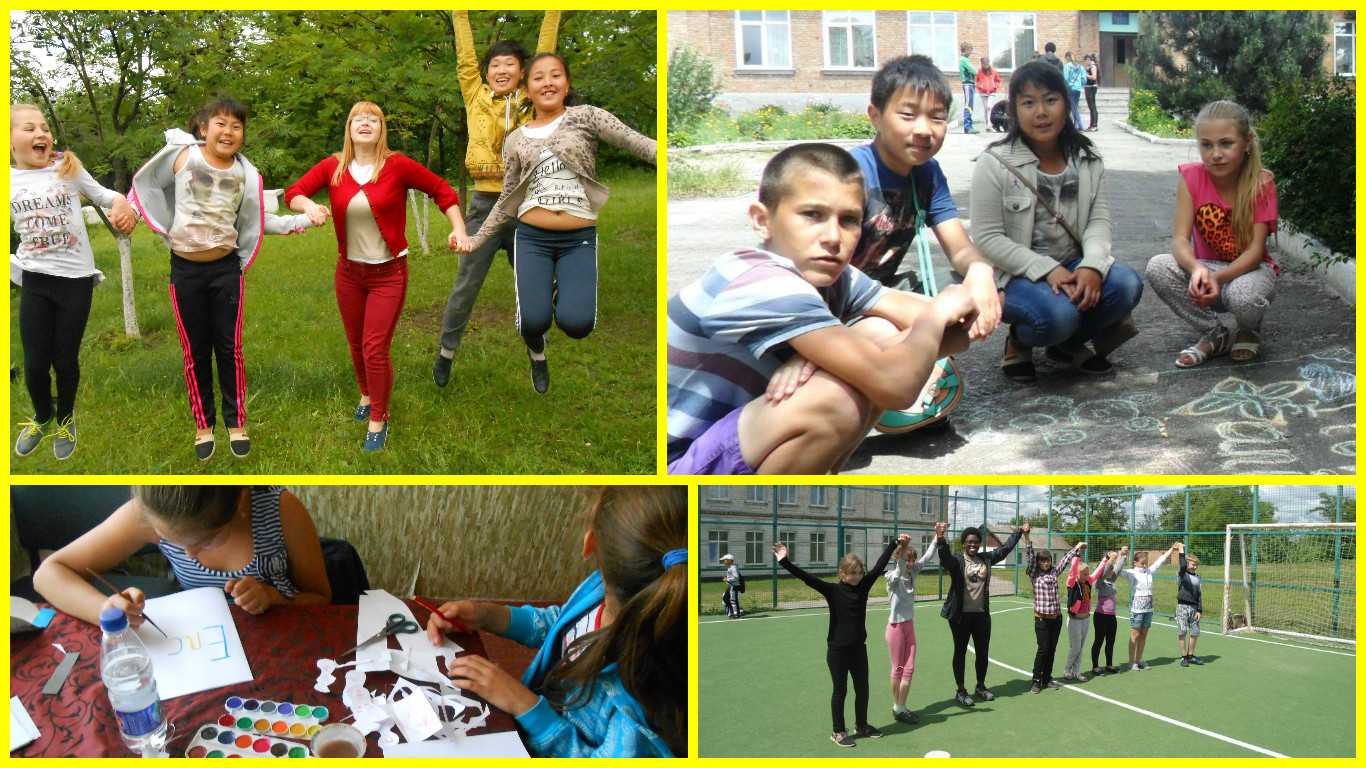 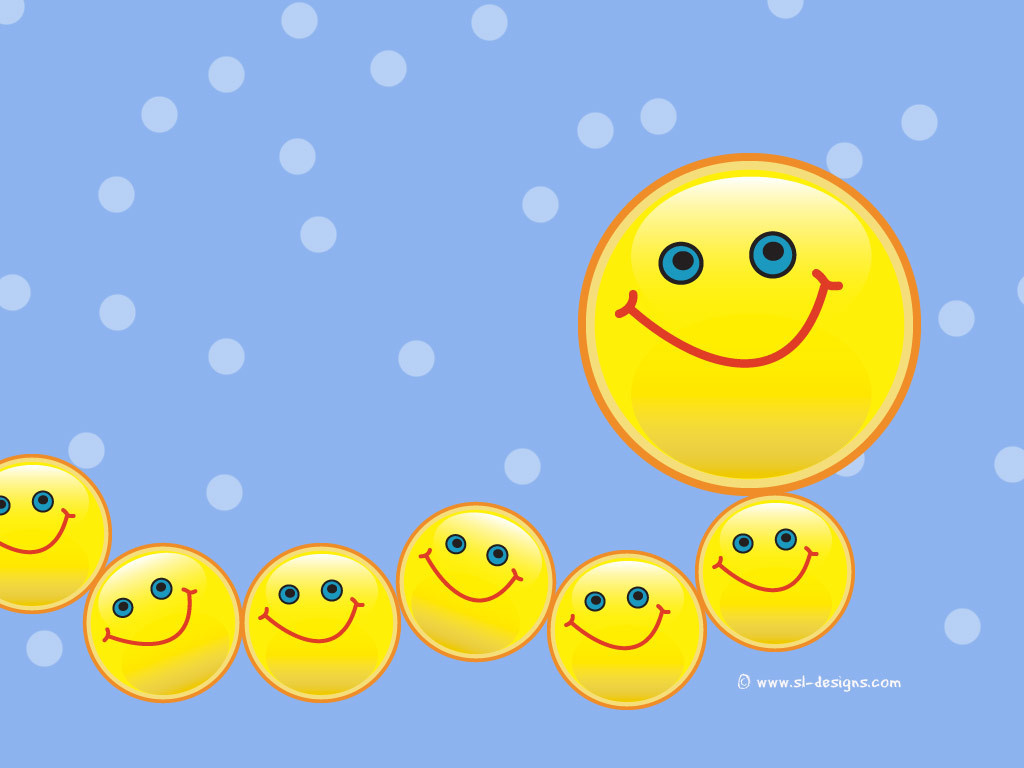 День природиDay of nature
Quiz     “Nature”
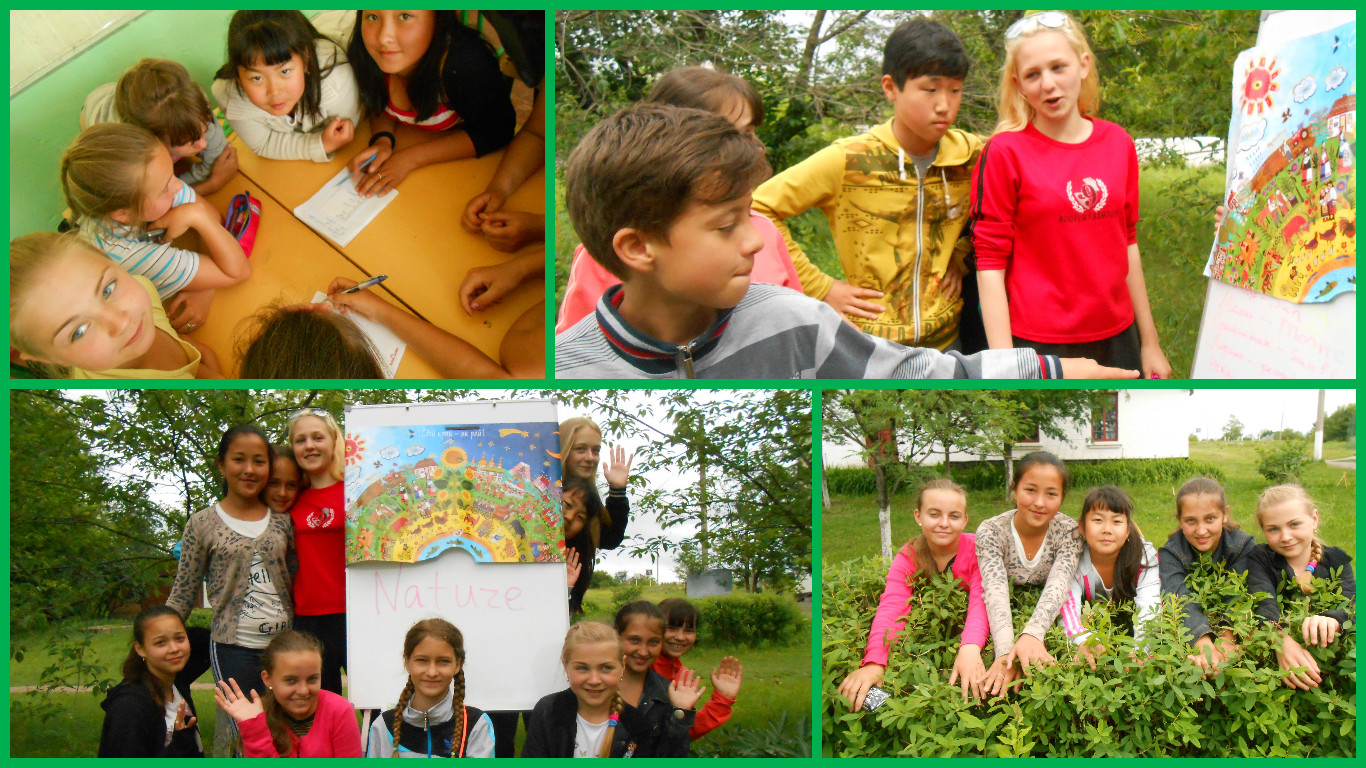 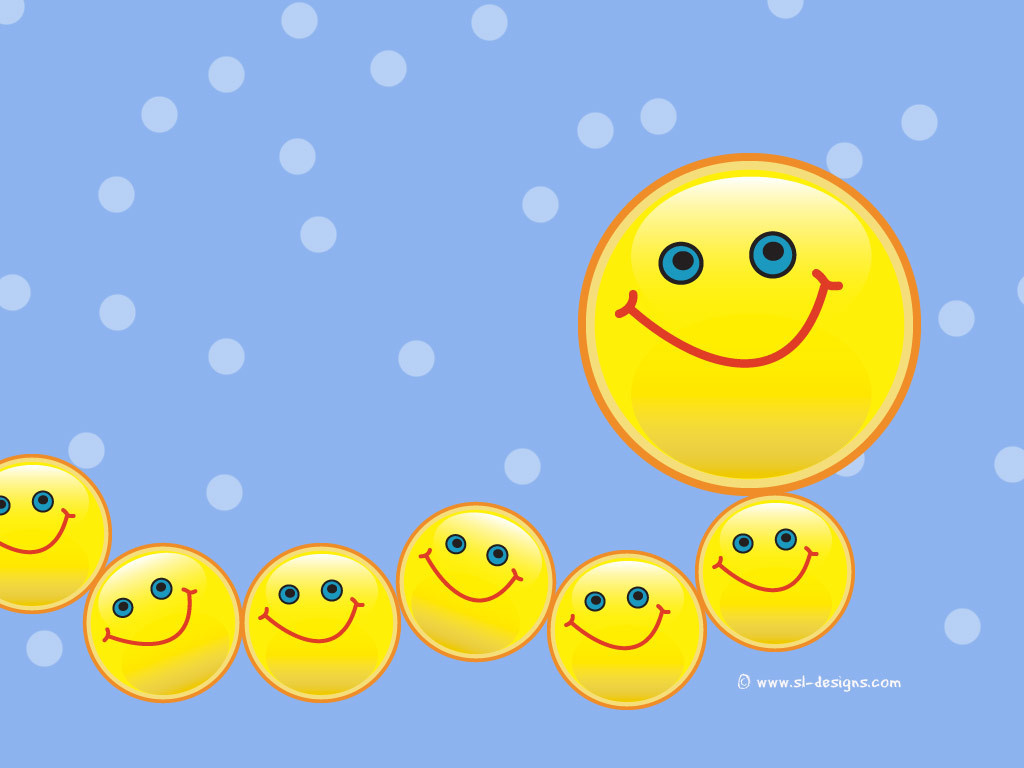 День англійської мовиEnglish language day
“Who knows English better?”/Making booklets“
 My first ABC-book.”/
Karaoke  “Singing English songs together.”
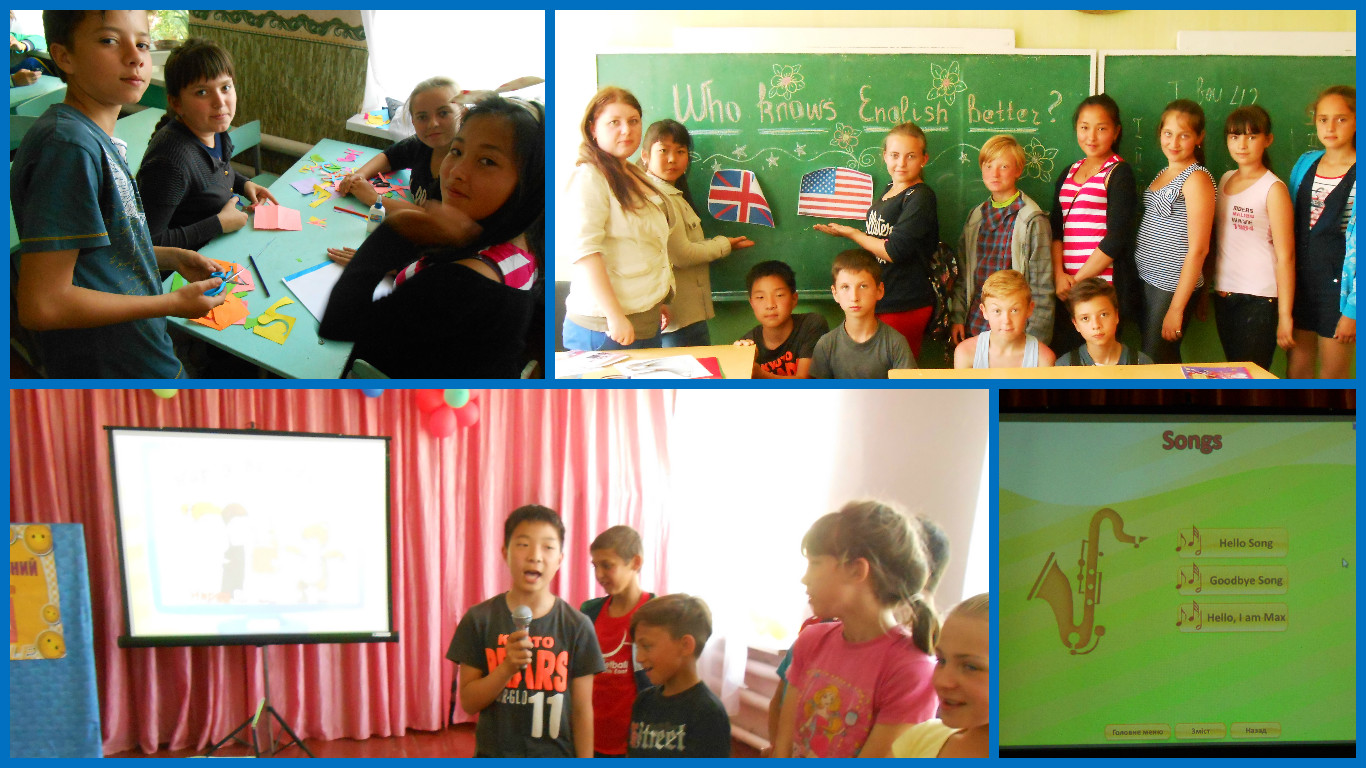 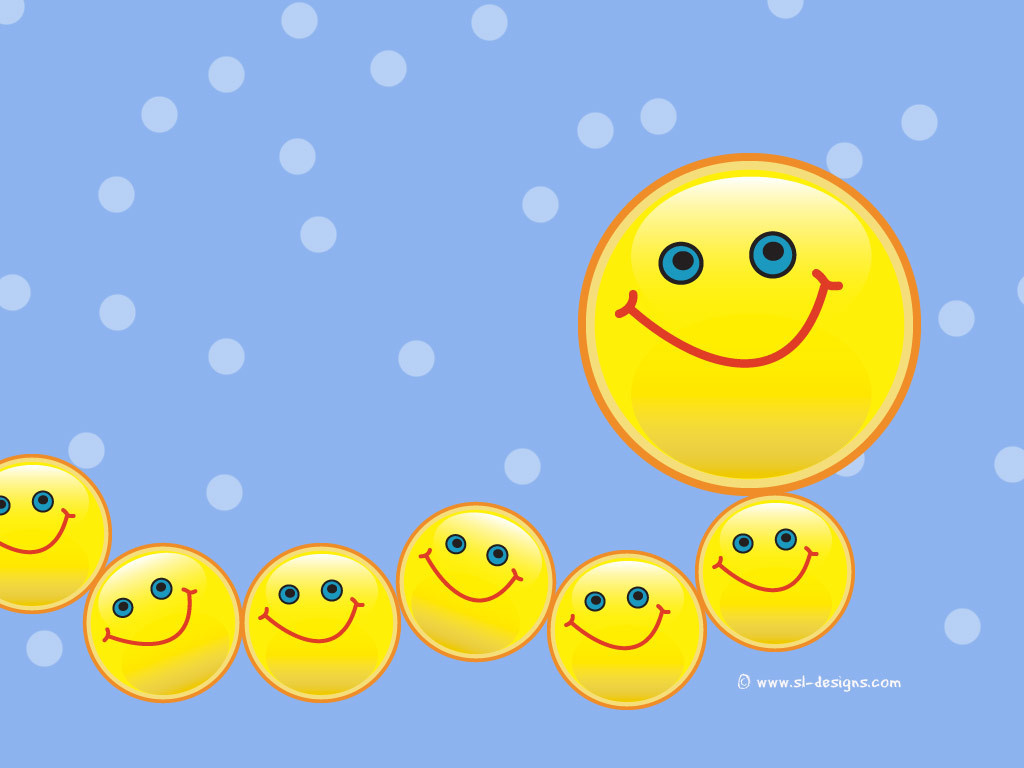 День учнівських поробокHandmade models Day
Fun quiz “Welcome to the Toyland”/ART WORKSHOP/ 
PAINT MY FACE
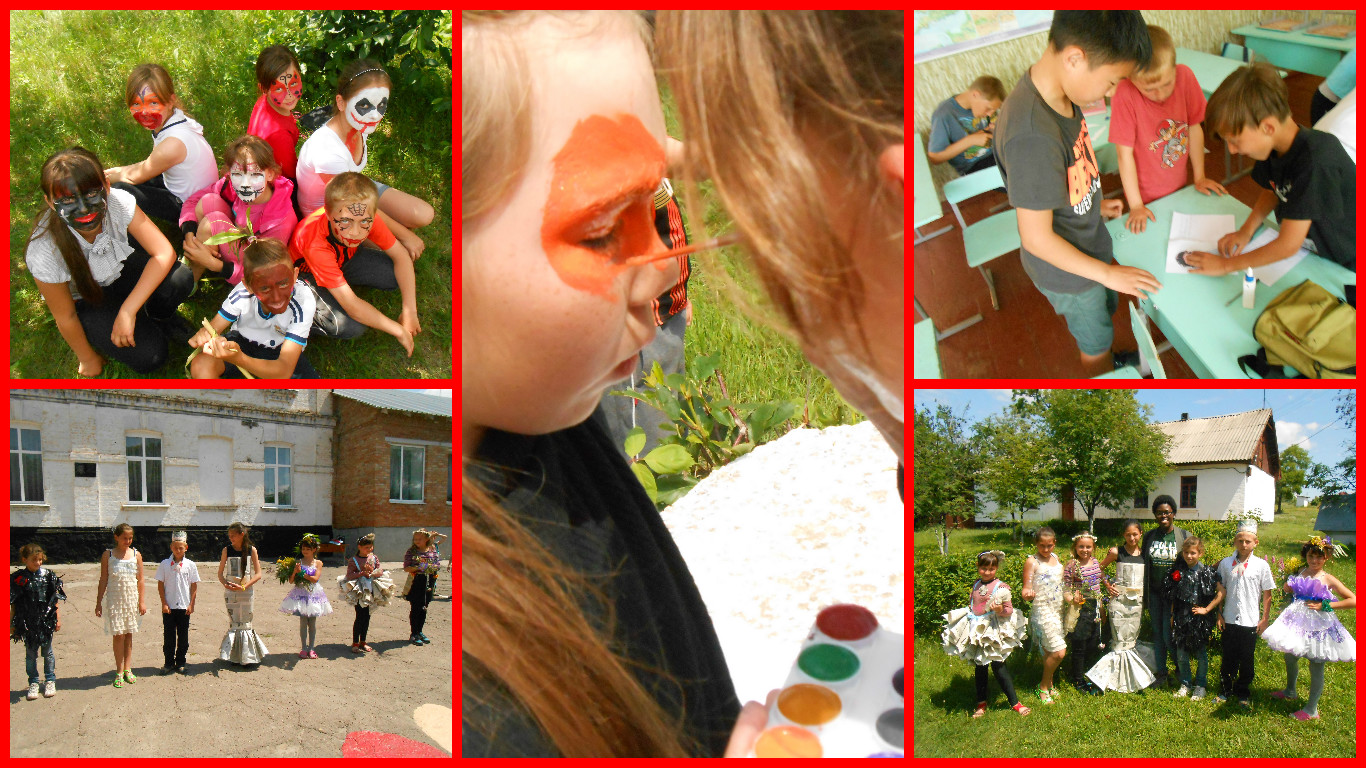 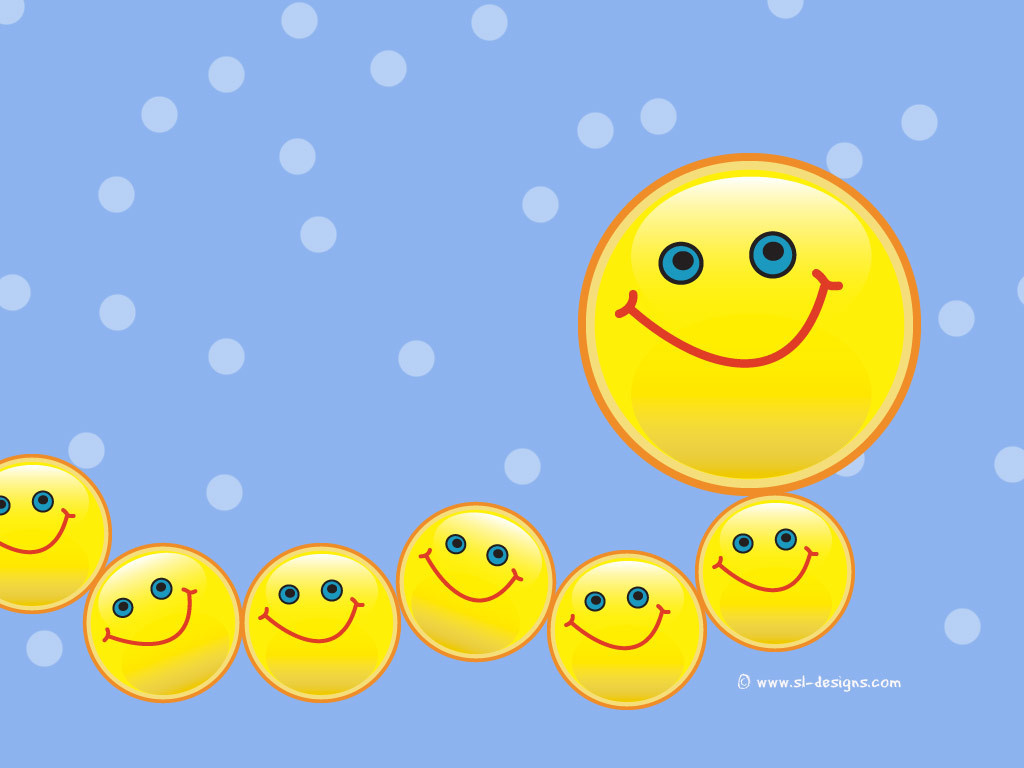 День англійської літературиEnglish  Literature  Day
Staging plays and fairy-tales“The Turnip”
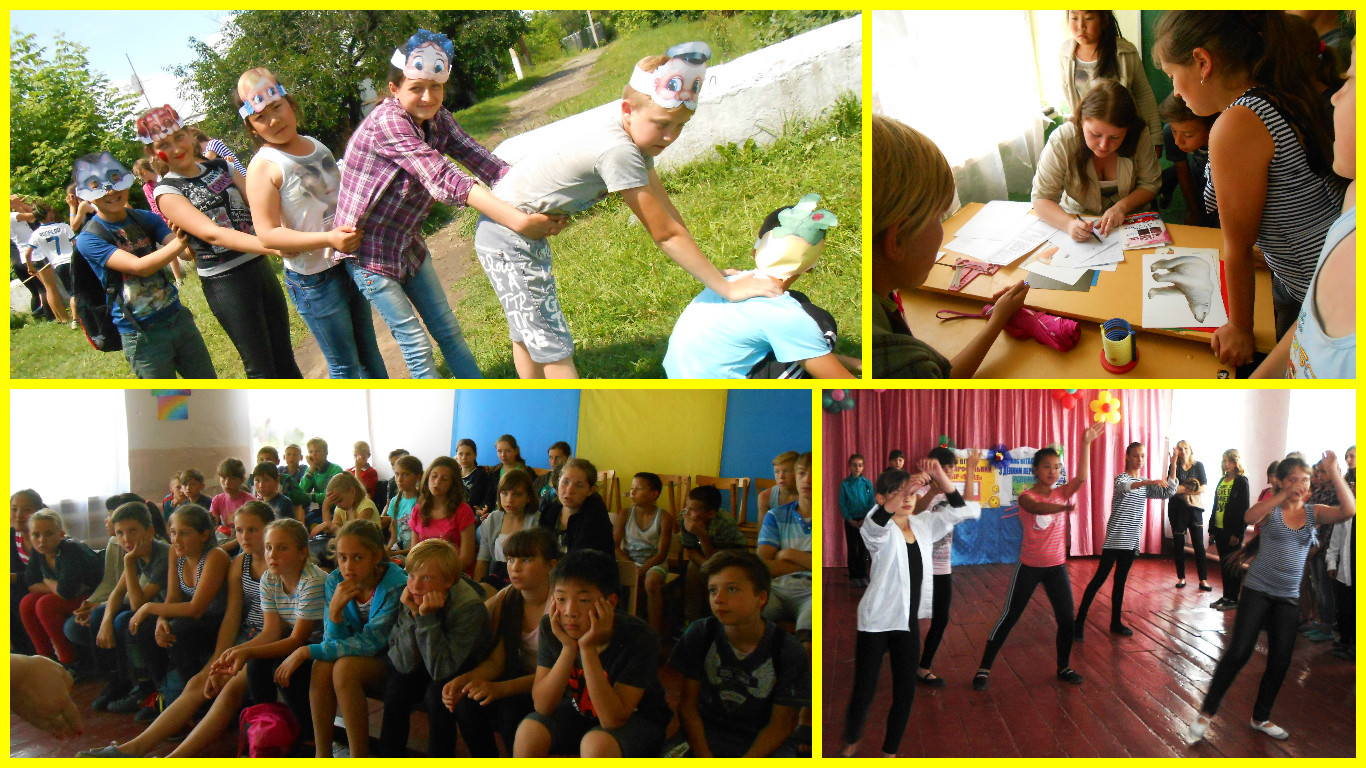 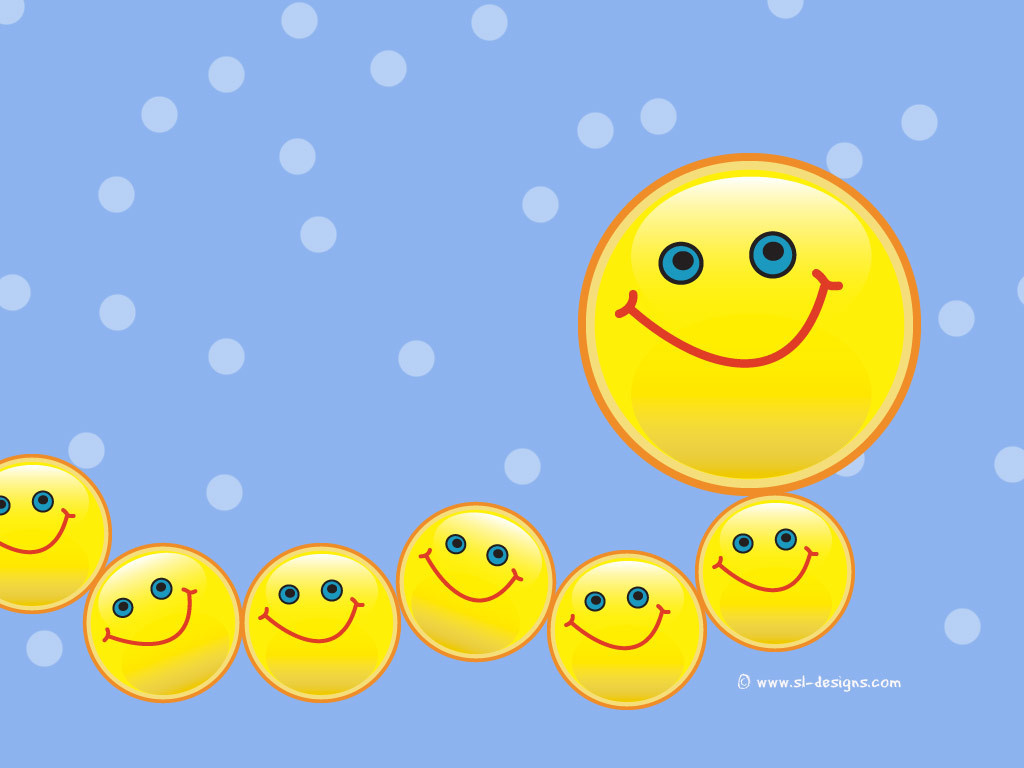 День захисту тваринAnimal protection day
Exhibition of works "I love animals" /
Competition "Living pictures"
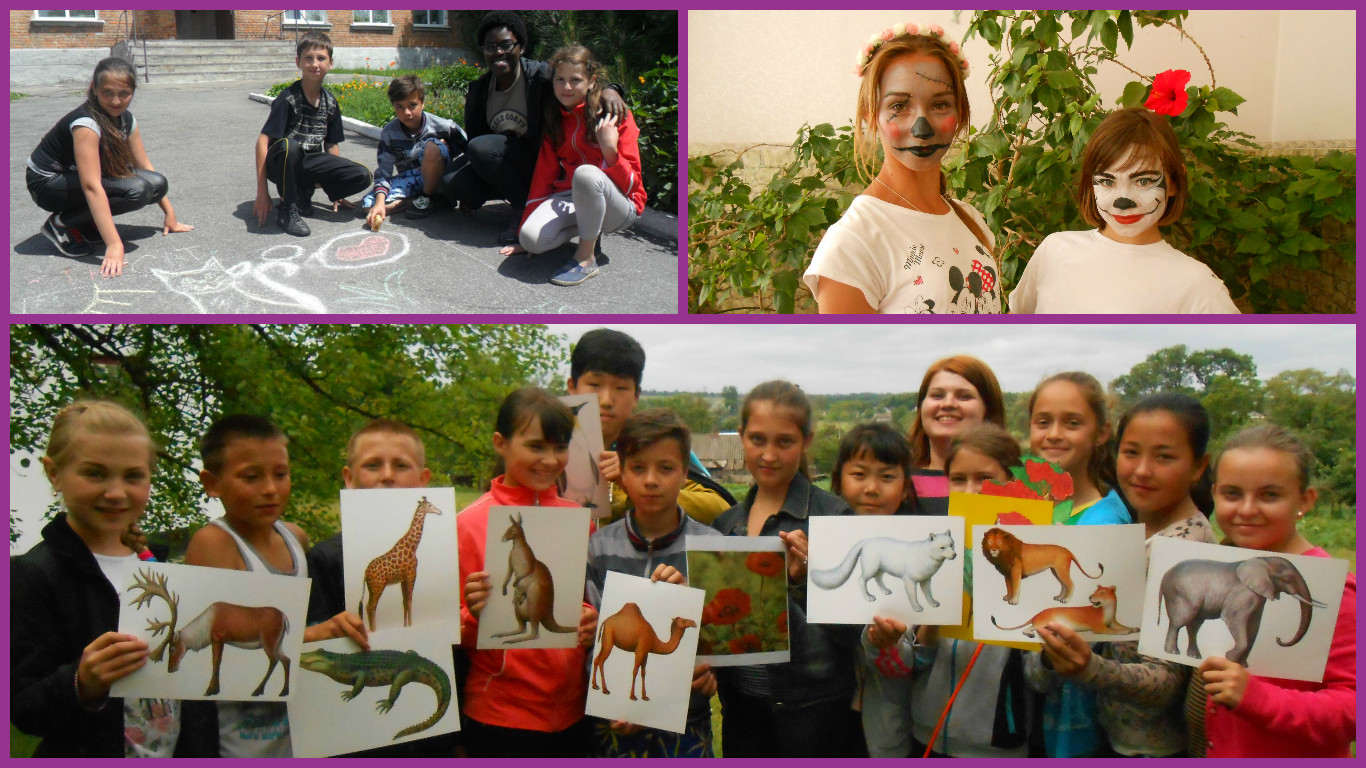 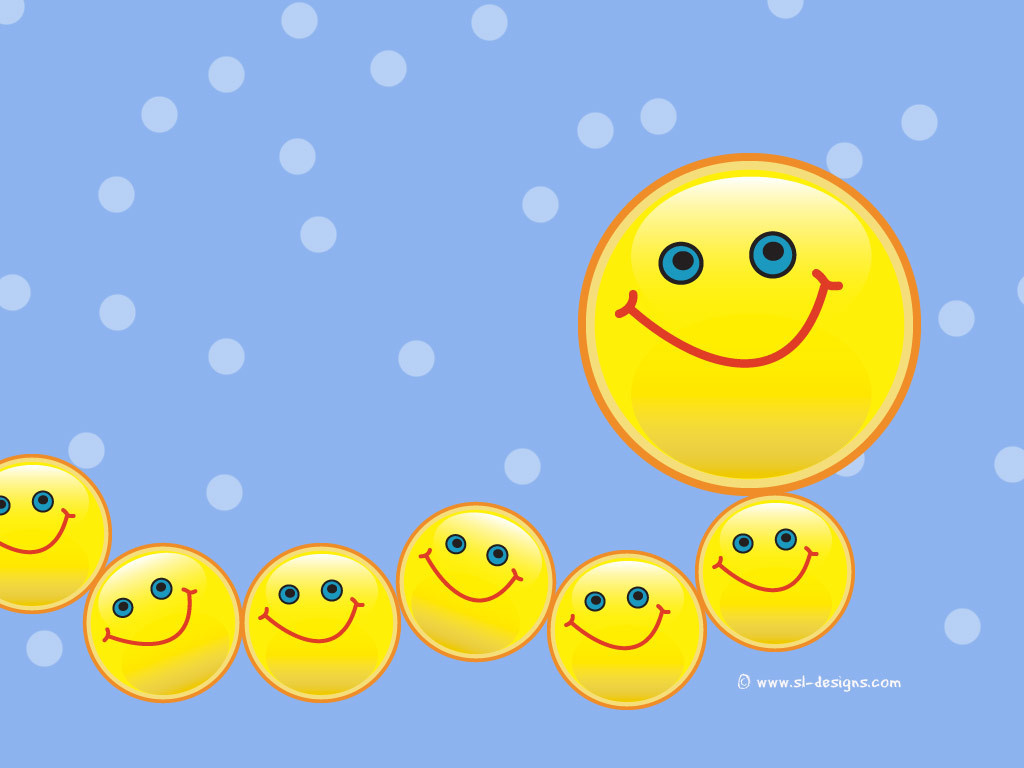 День творчості
«We have fun»
Tie dye shirts. Friendship beaded bracelets.
/Learning songs in English./
Competition for the best performer.
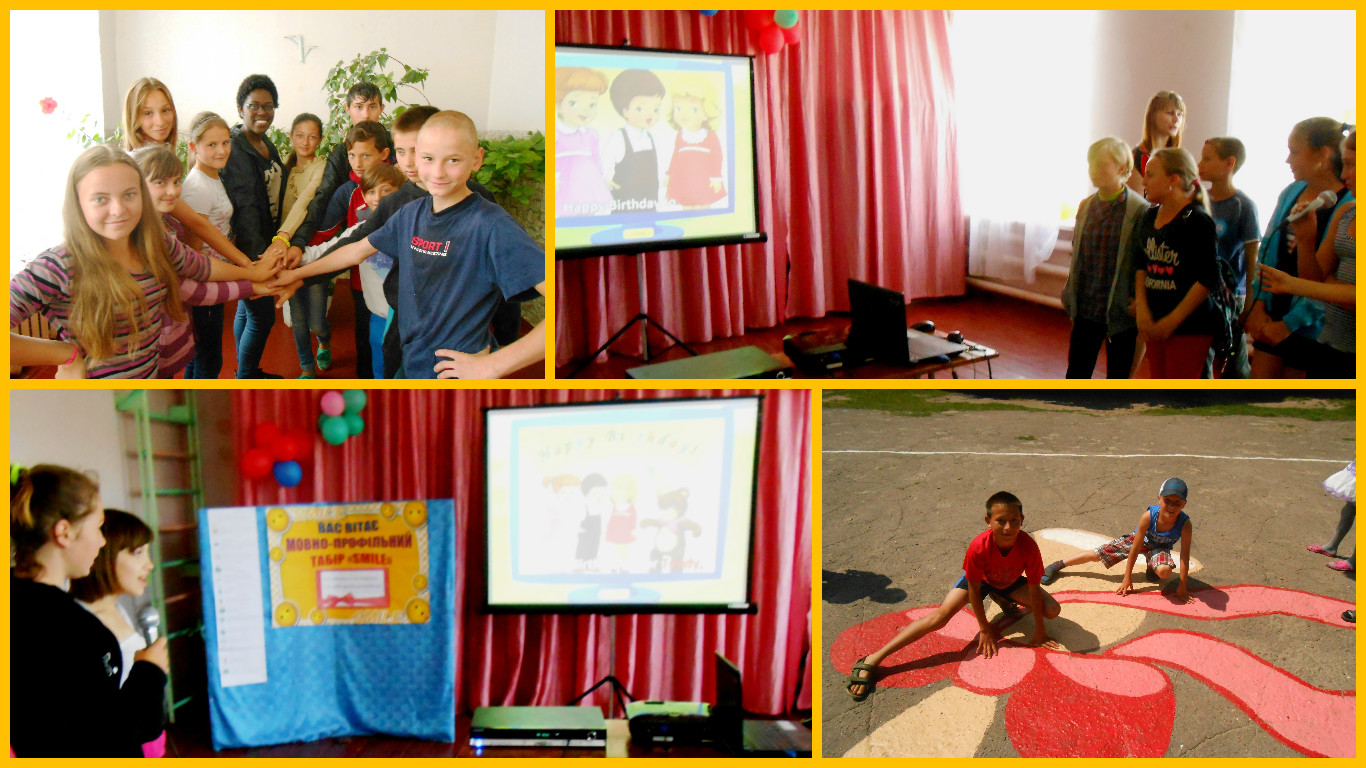 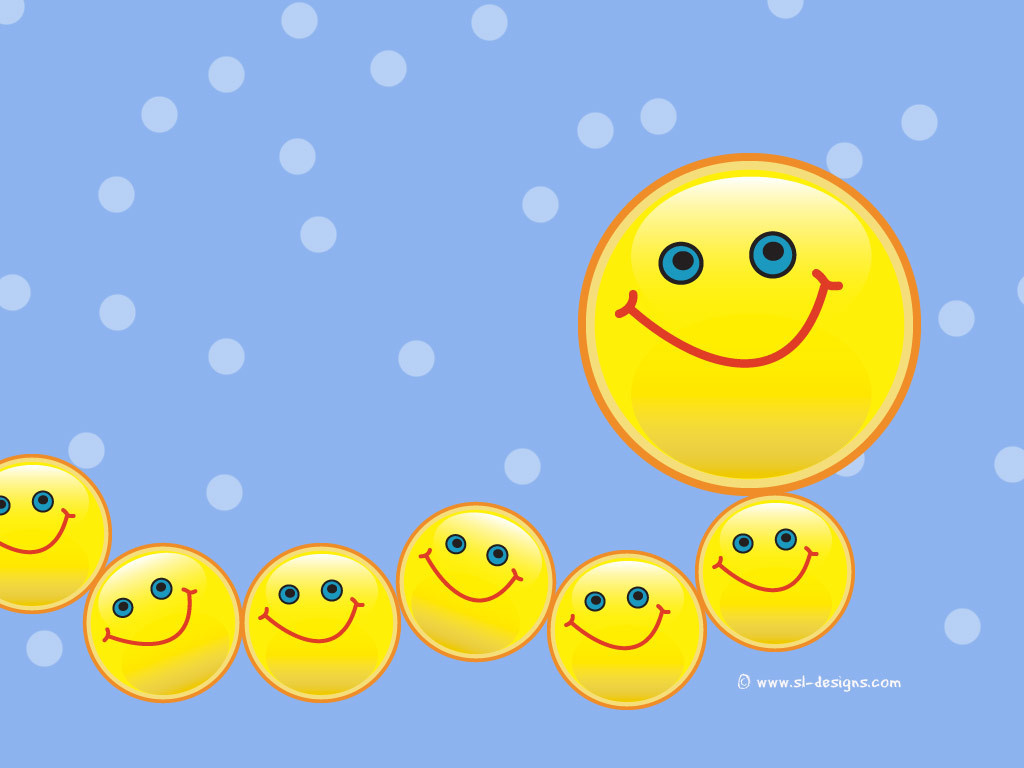 День поезіїPoetry Day
Reading poems in English./ 
Poetic applications (make applications 
to selected poems)./Competition miniature (mimicry)./
Outdoor games in the fresh air
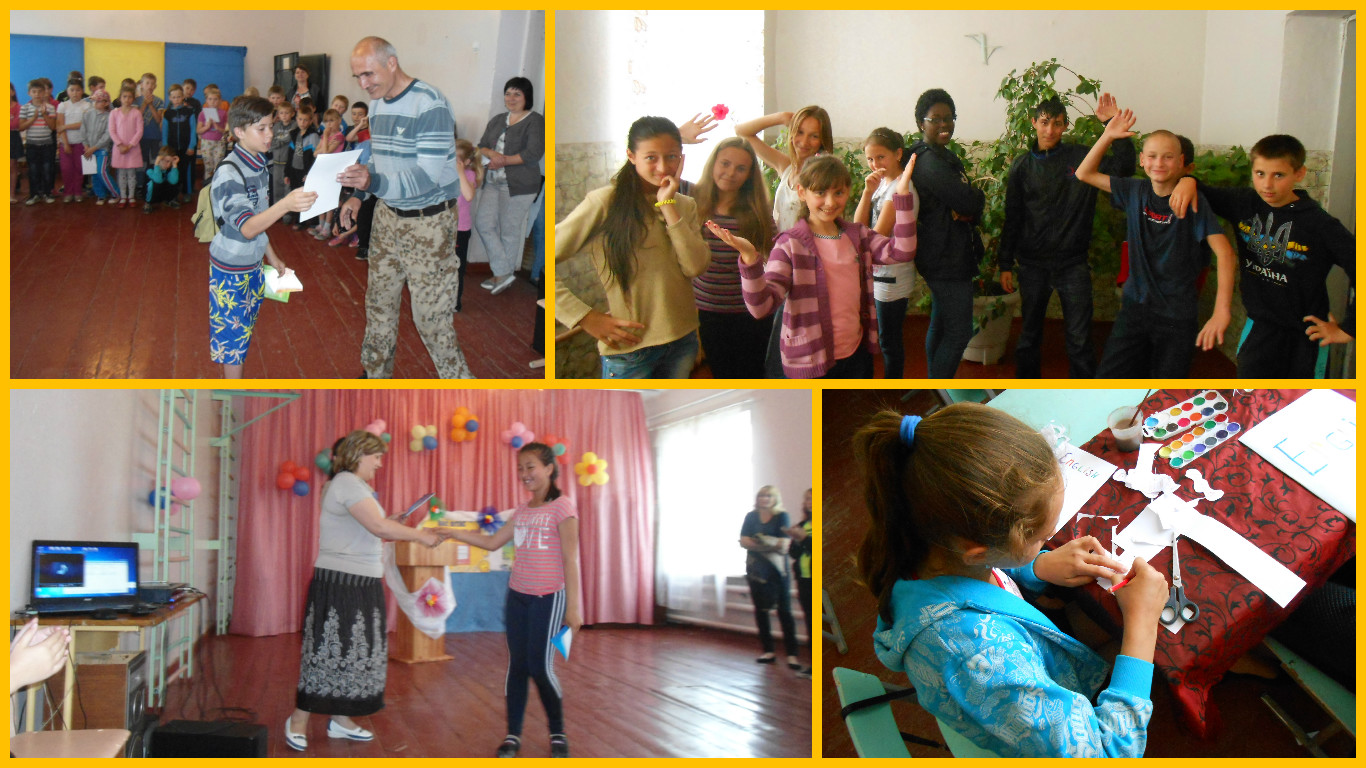 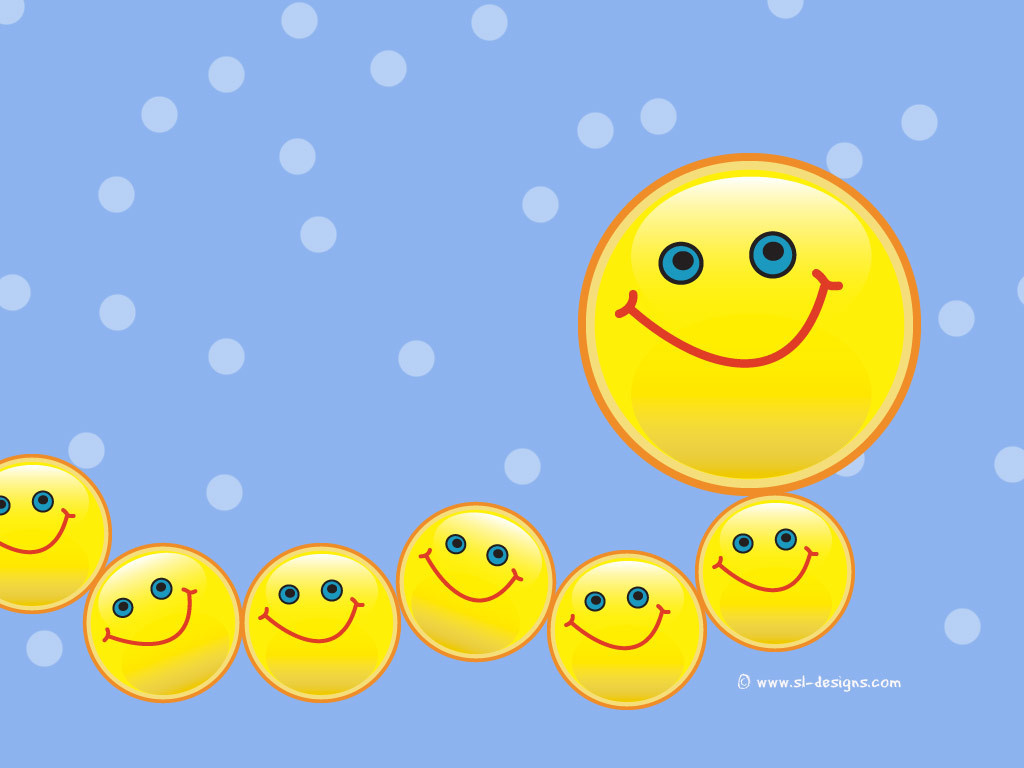 День подорожей
«Travel to United Kingdom»
The game – secret «Treasure Hunt»/
/ The game "Who knows more?"
Music UK (presentation)
View the video "Travel to London»
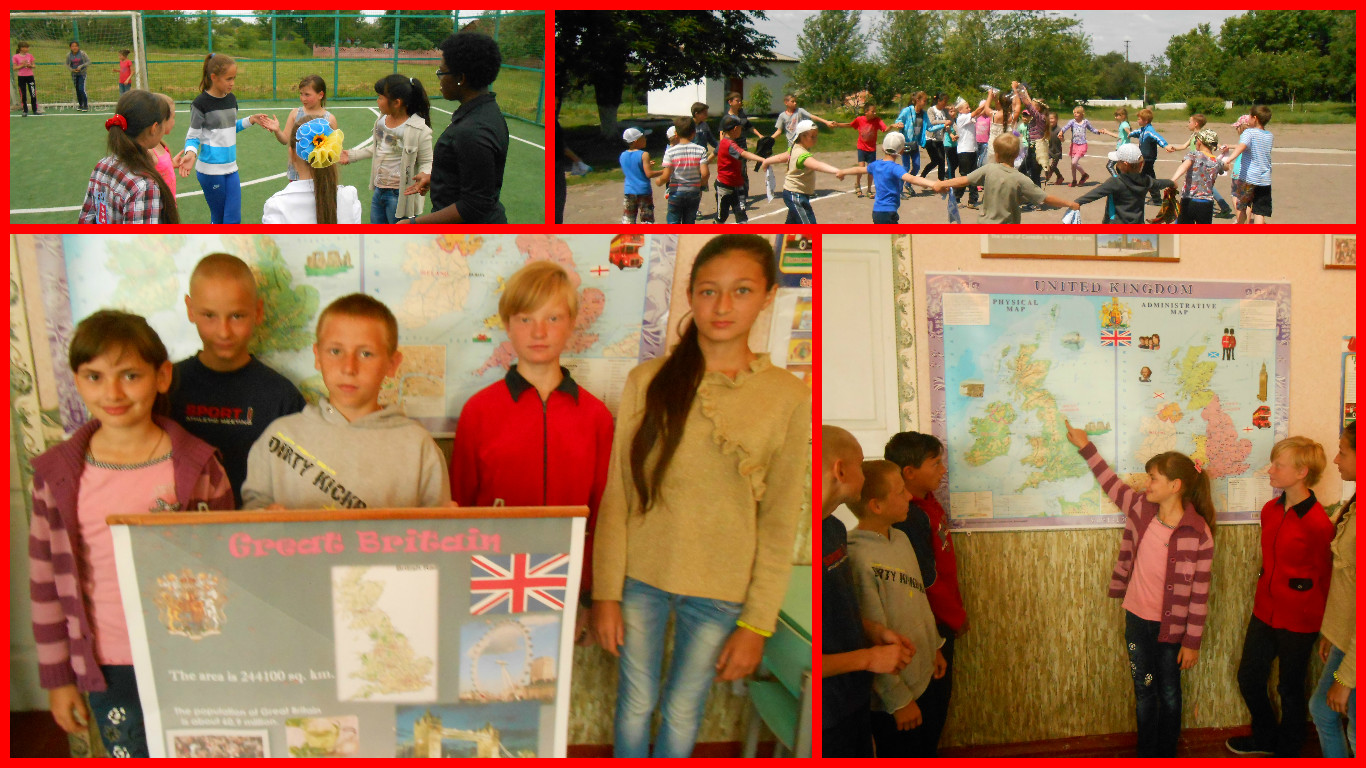 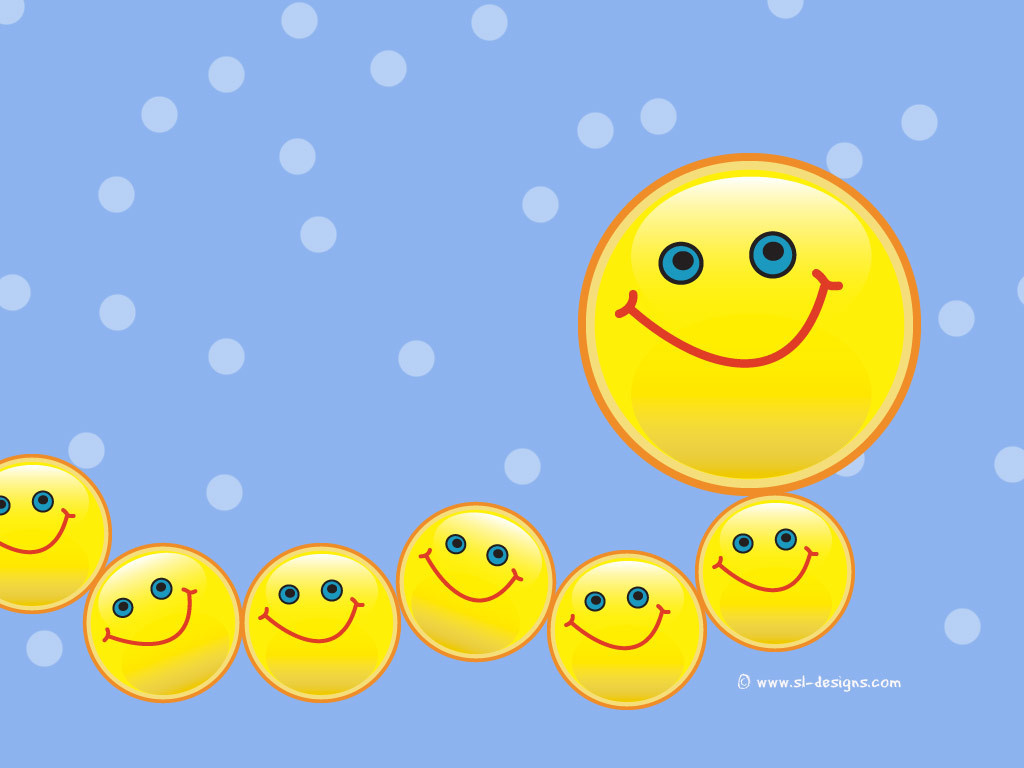 День розумникаthe Day of Clever Man
Quiz “The most intelligent”/
Ecological and historical journey, the "secret corners of the native land"
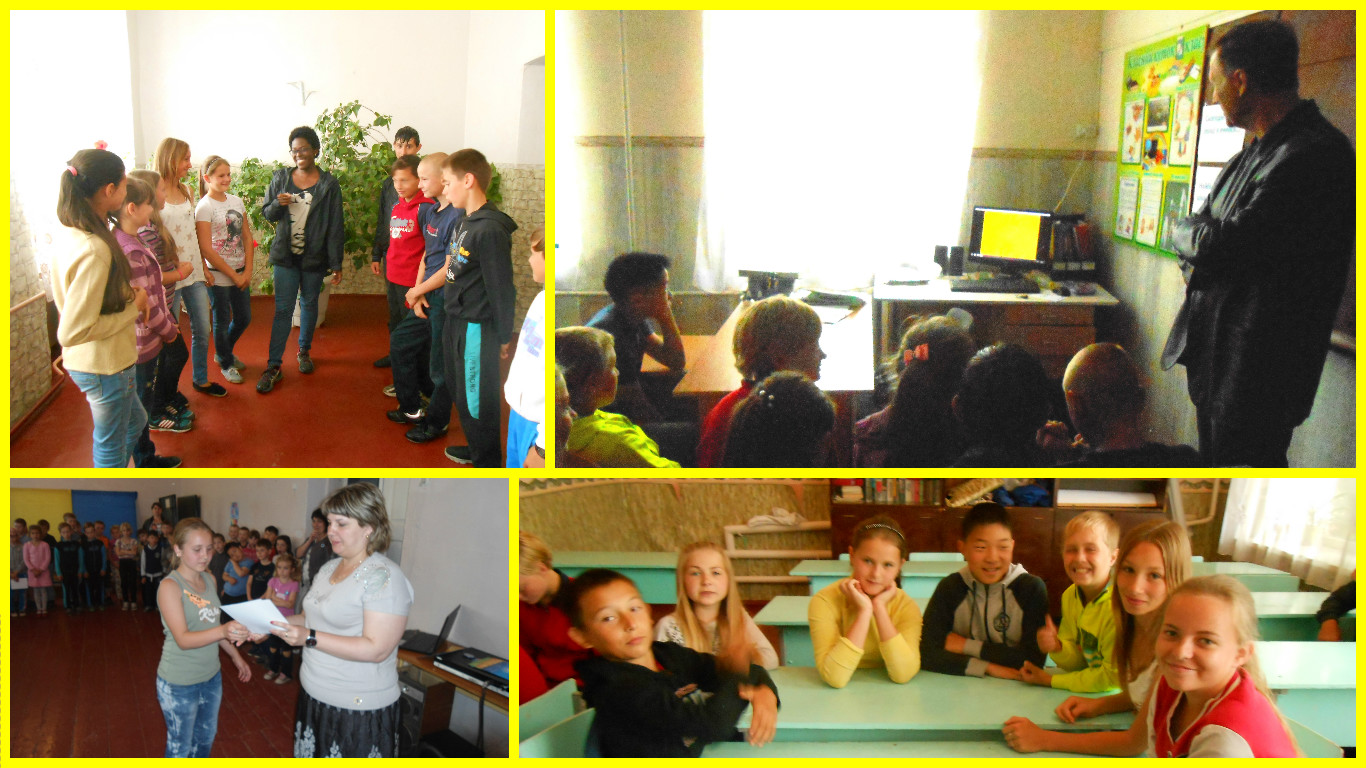 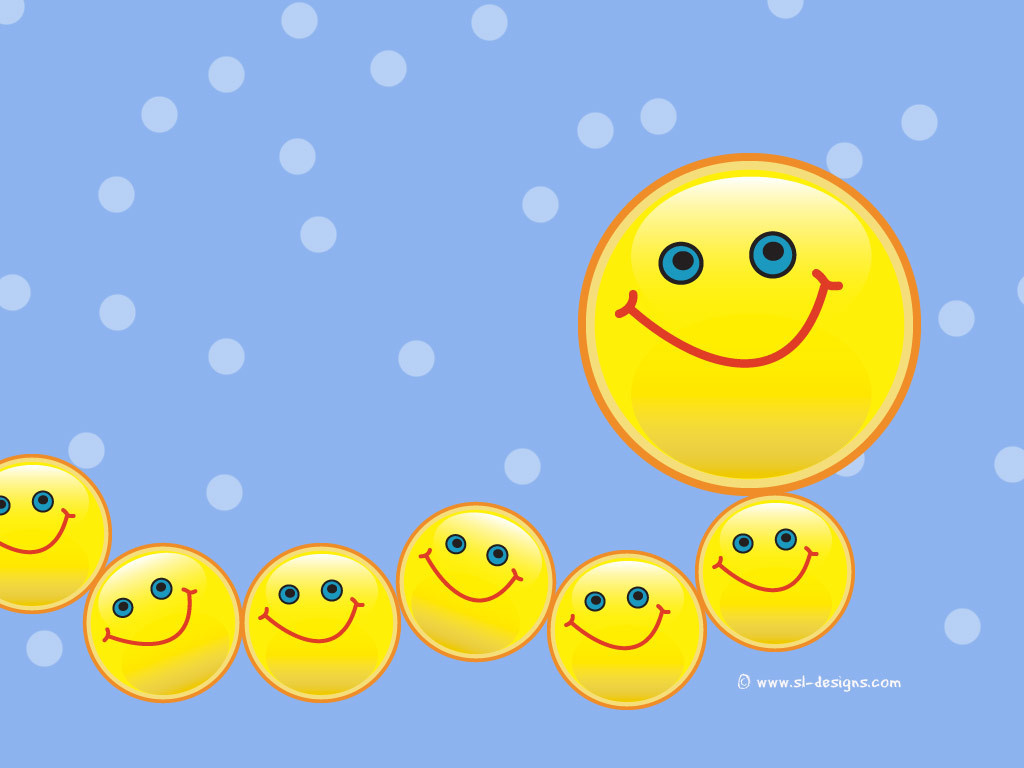 День винахідника(The Day of the Inventor)
‘Alternative sources of energy’/
Making posters.
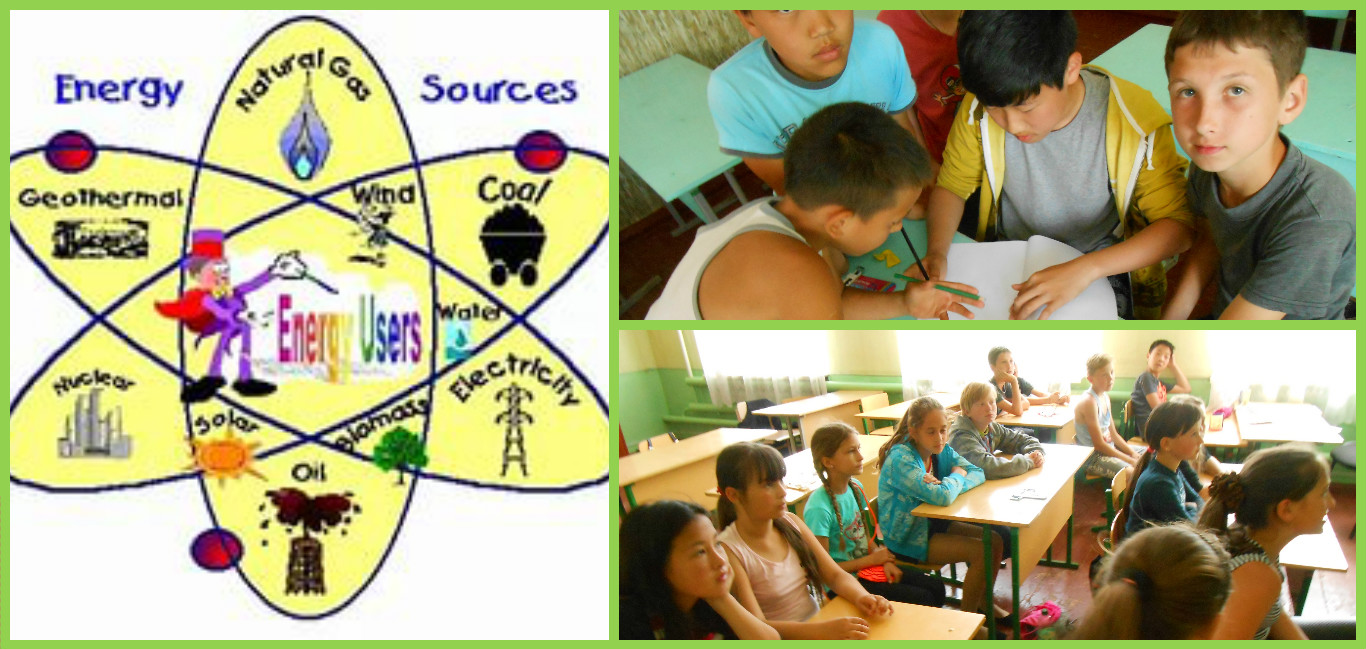 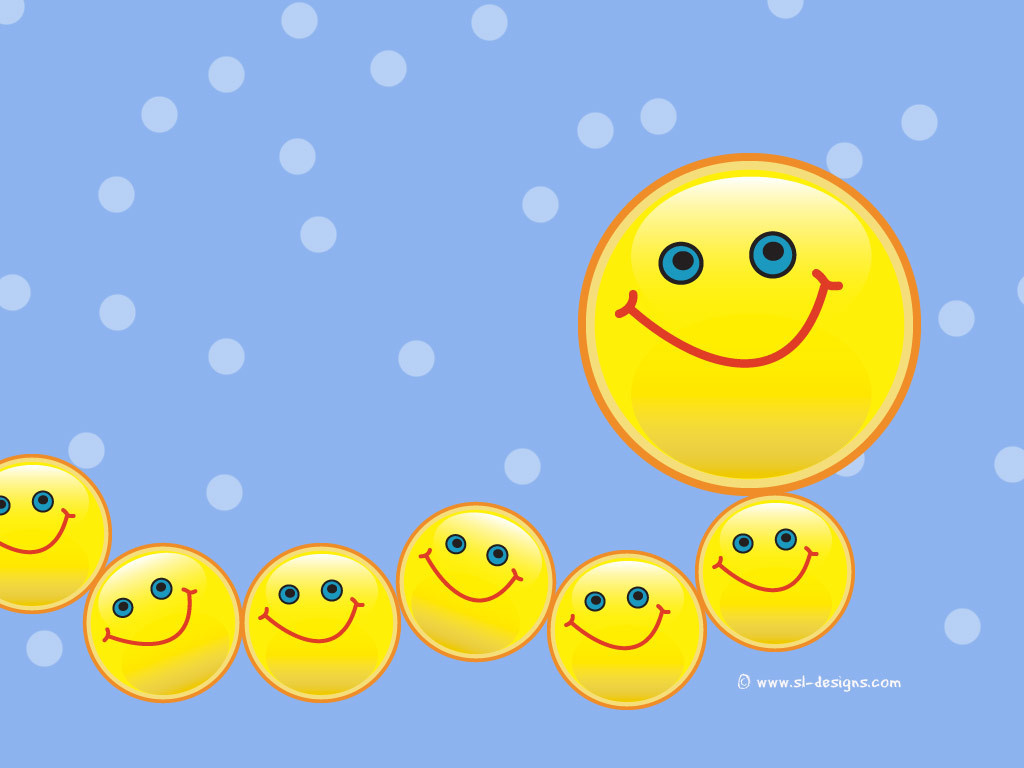 Закриття таборуthe Day of Farewell
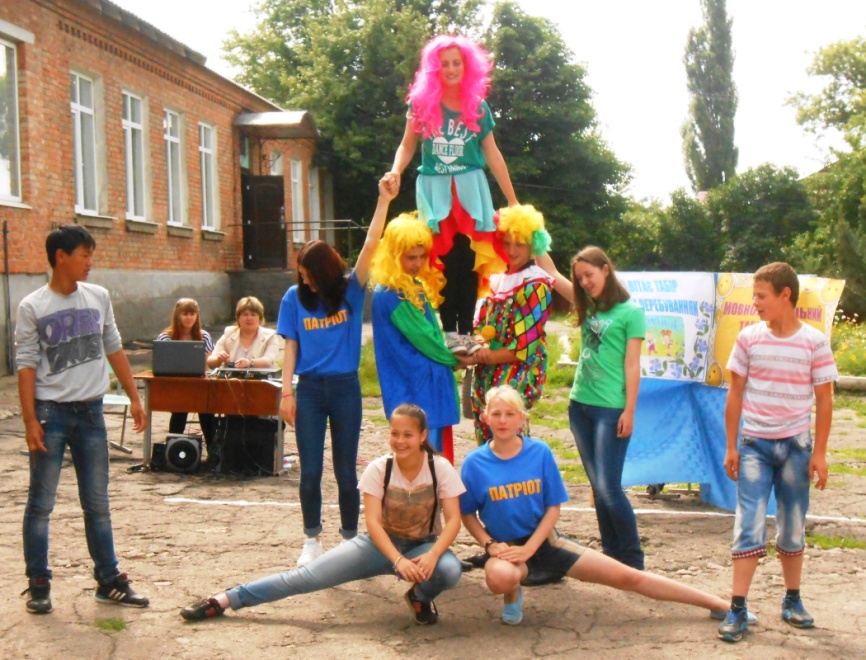 "On the right" – 
Bank feedback about 
life in the camp/
Dance marathon “
In the rhythm 
of the dance"
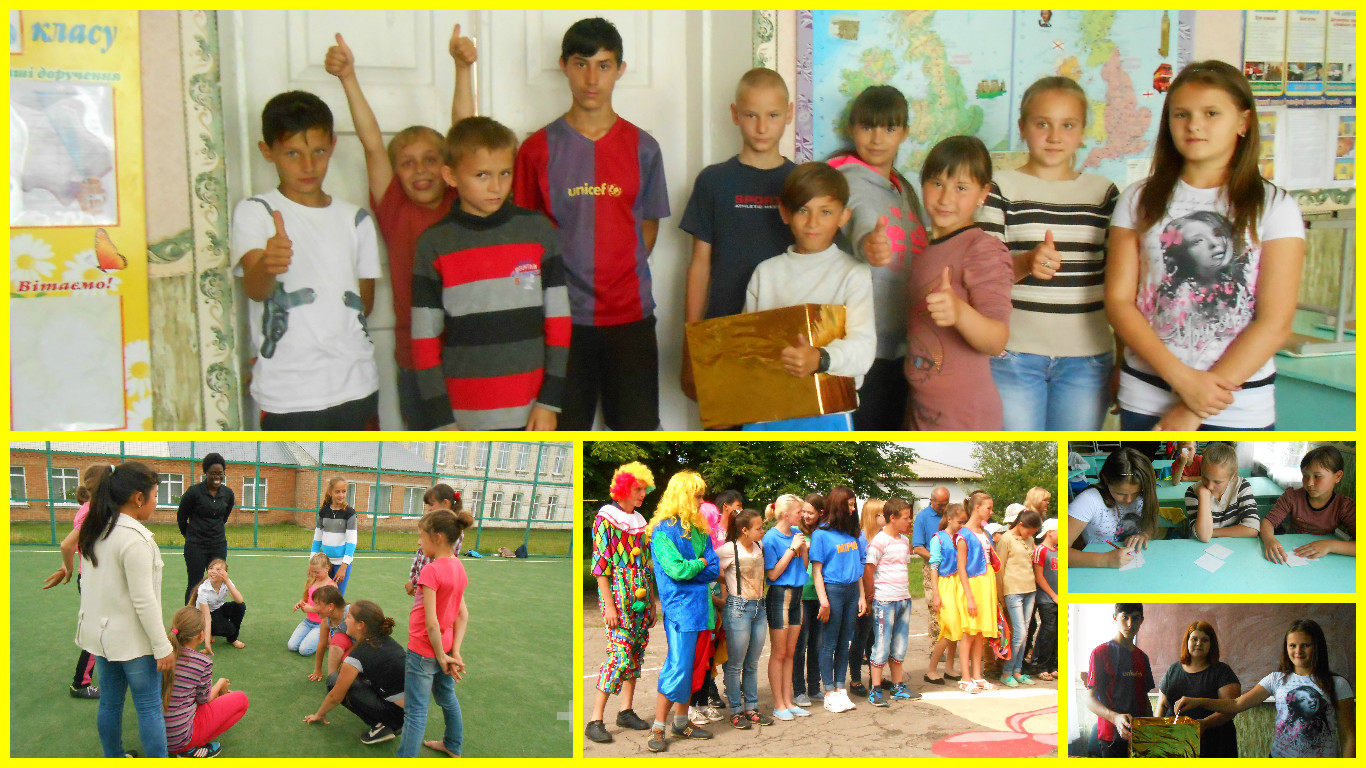 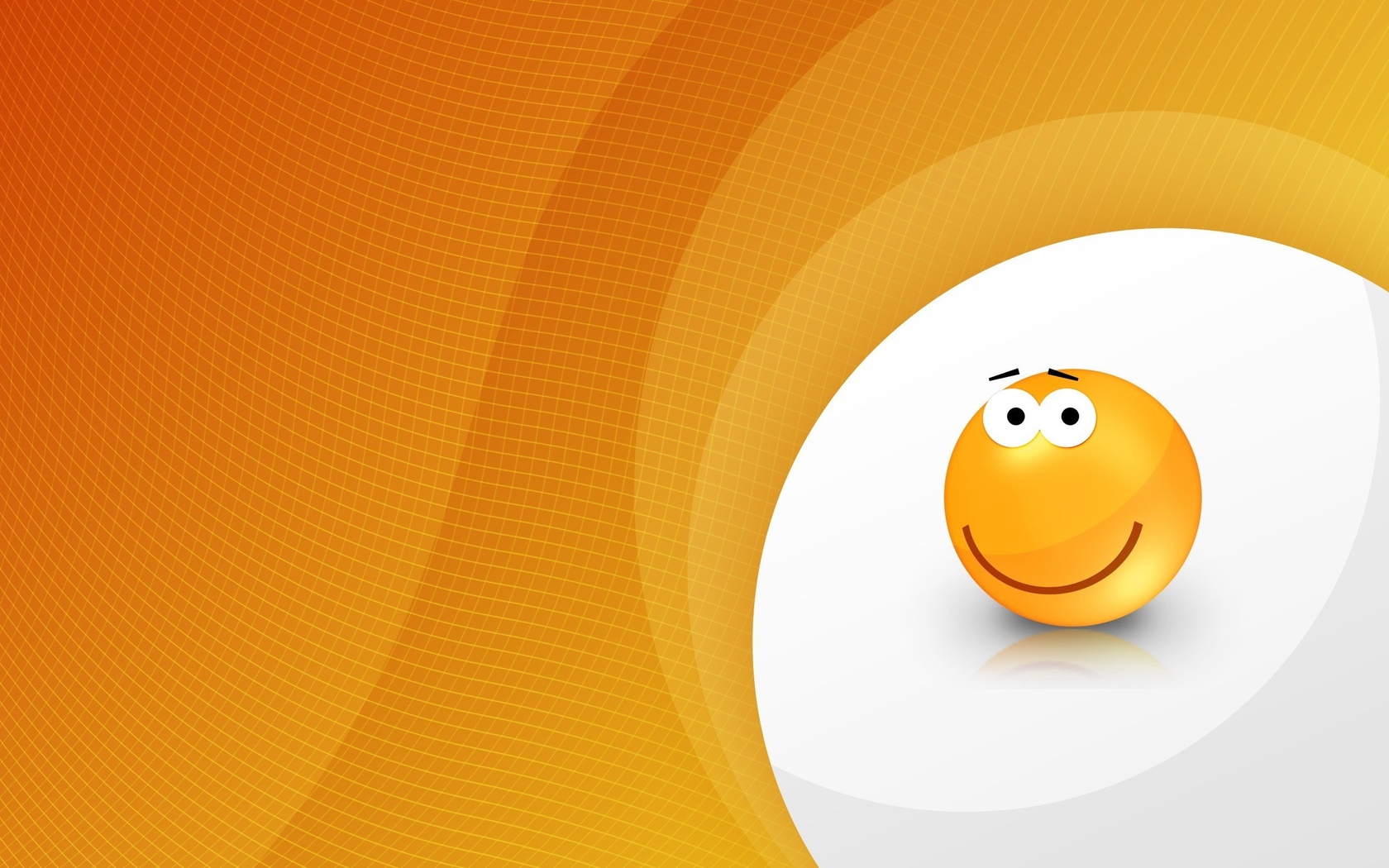 Висновок
 Conclusion
У результаті проробленої роботи та виходячи із завдань, які були поставлені перед вихователями мовно - профільного табору та волонтером Алессандрією Хайнес, можна зробити висновок на основі наступного: 
вихованці з великим задоволення брали активну участь в заходах табору, що відзначалось на їх щоденному відвідуванні та настрої; 
 через різні ігрові методики учні були залучені до вивчення англійської мови у різних формах діяльності: спортивних змаганнях, проектних роботах, театральних виставах тощо;
- учні зацікавились вивченням англійської мови і в подальшому будуть вдосконалювати та розвивати свої знання з англійської мови.
Goodbye, Summer Camp!